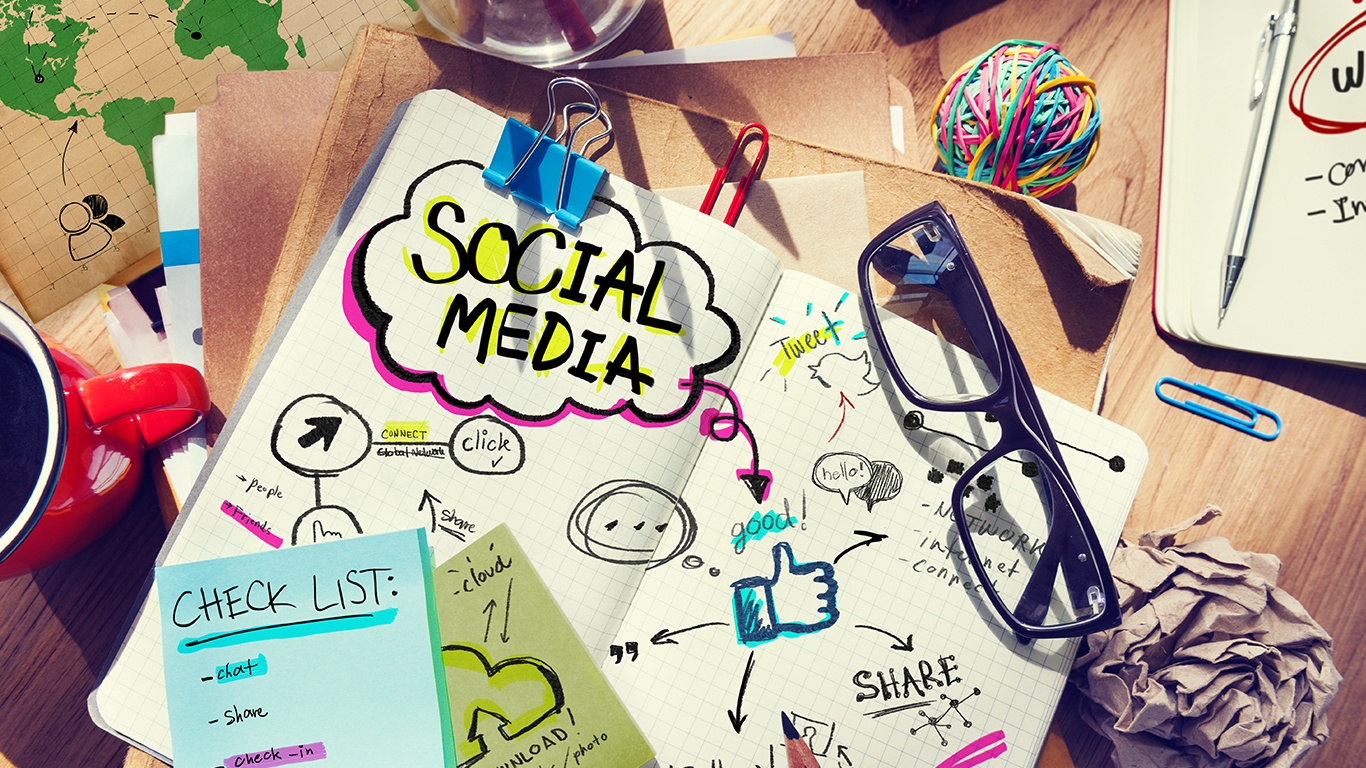 Social Media & Shopping Annuity™
Frank Chang
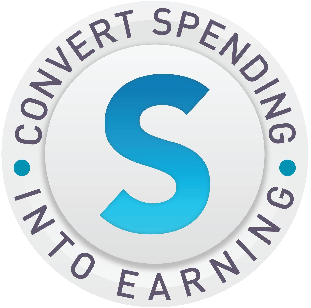 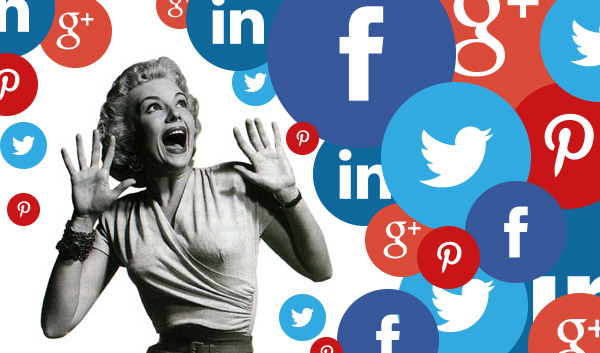 Am I qualified to run a social media platform?None of my posts ever gets more than 10 likes...I don't have a smart phone... 
I don't know how to chat with other people...I'm afraid I will run into bad people...I'm not good with computers...
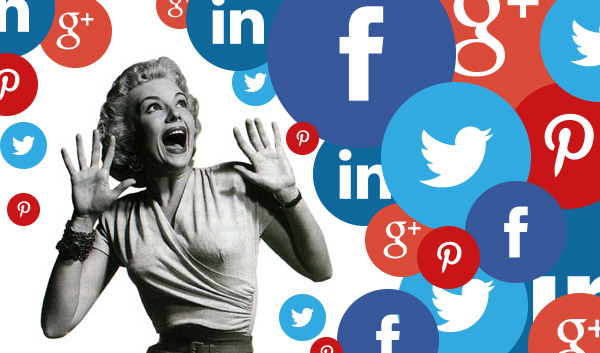 Do I have enough time to 
run social media? Do I need to constantly look at my phone everywhere I go? I don't think I have any time to spare...
It seems like I have a lot of EXTRA stuff to do...
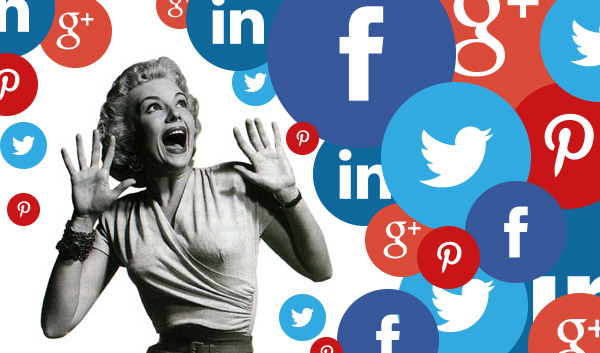 Which platform should I use? Can I just use Facebook?Is it confusing to use many platforms 
at the same time?
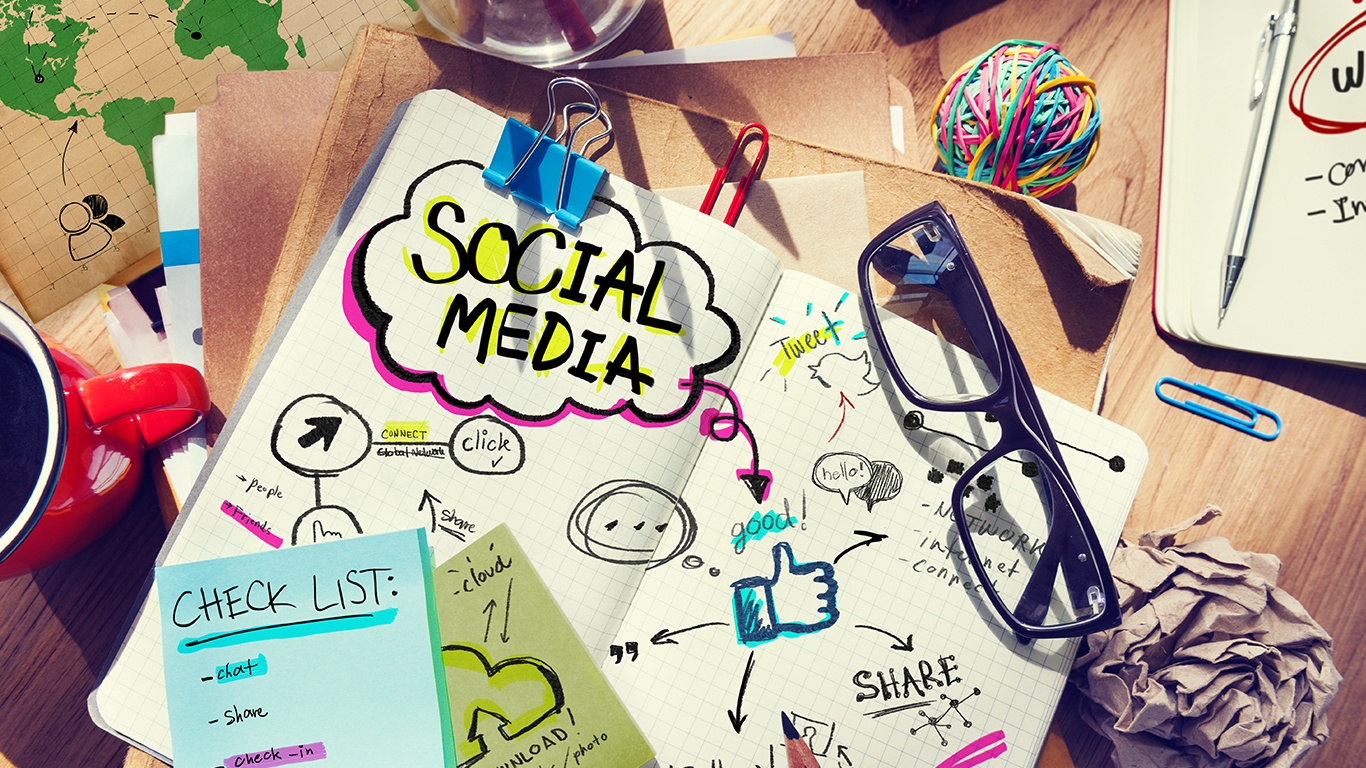 Social Media is not dependent on AGEIt is dependent on your MENTALITYYour social media represents YOU in the virtual worldIt's also the first time in the course of human historythat we have the opportunity totake our Information and Knowledgeand pass it on to people that we originally would have no way of knowing
Which one should I choose ?
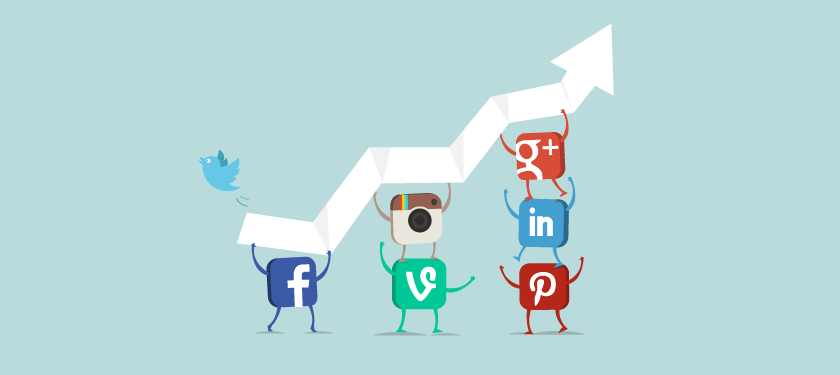 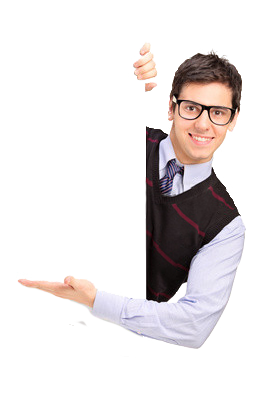 Facebook 
Your Business Community
YouTube
Your Business Show
Twitter
Your Business Voice
Wordpress
Your Business Website/Blog
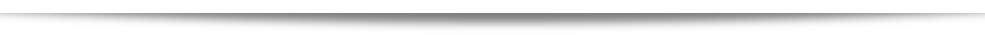 Others Include
Linkedin
Your Business Profile
FourSqure
Your Business Location
Instagram
Your Business Fashion Show
Your Business Board
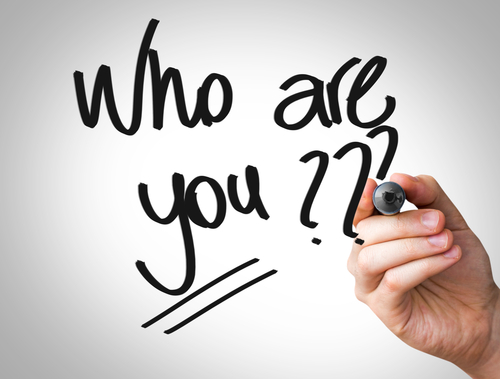 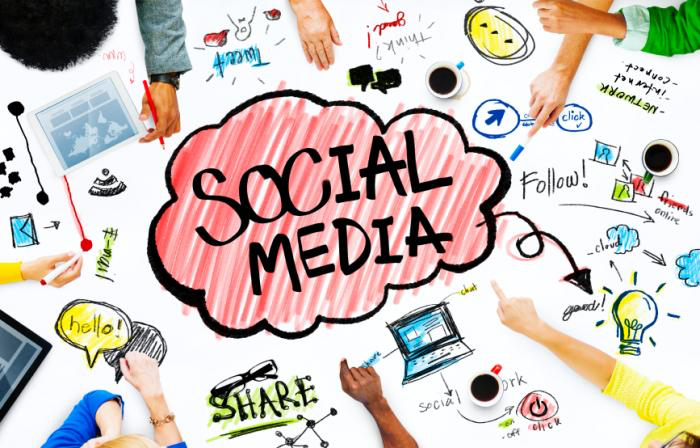 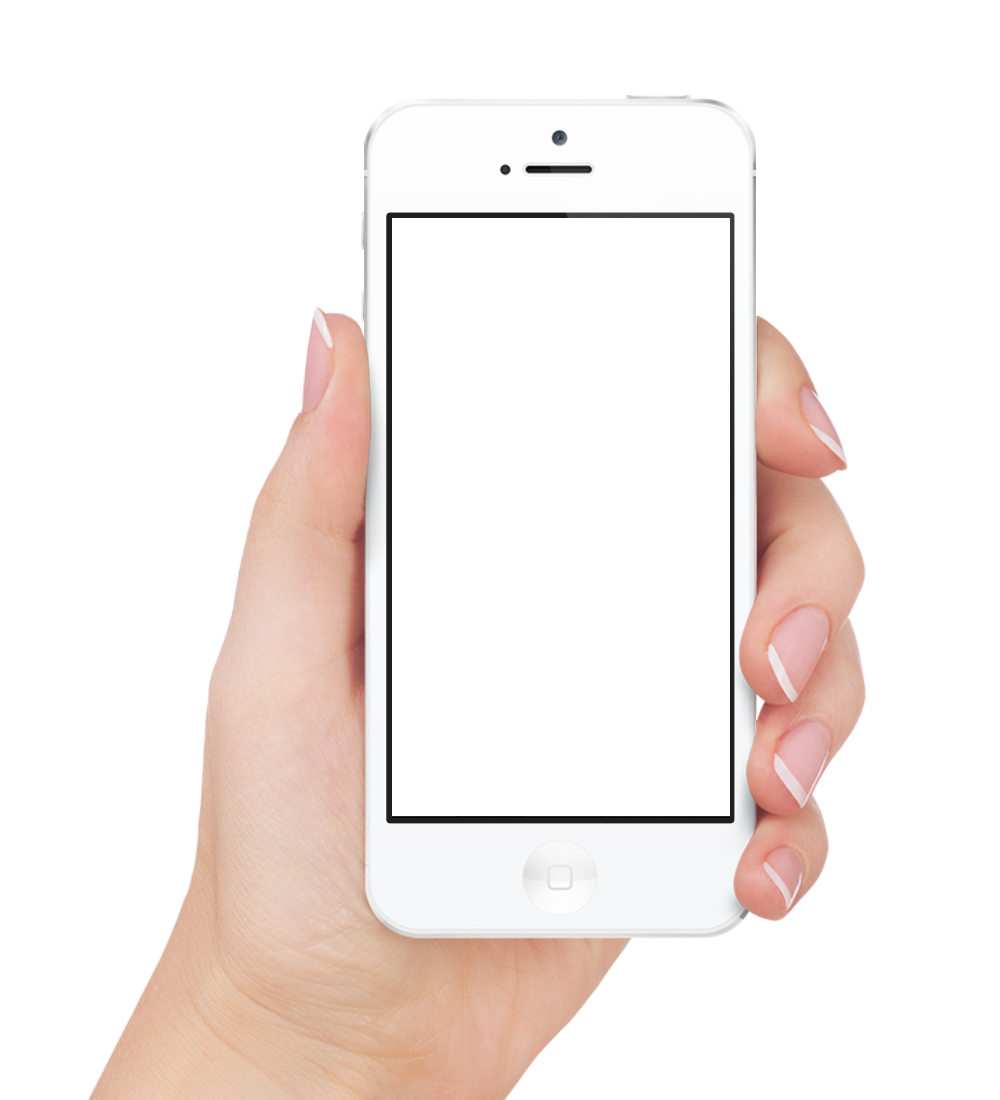 Selfies are suitable for
Know your audience andplatform
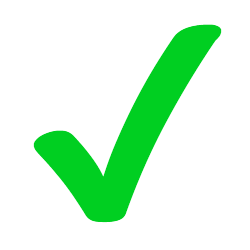 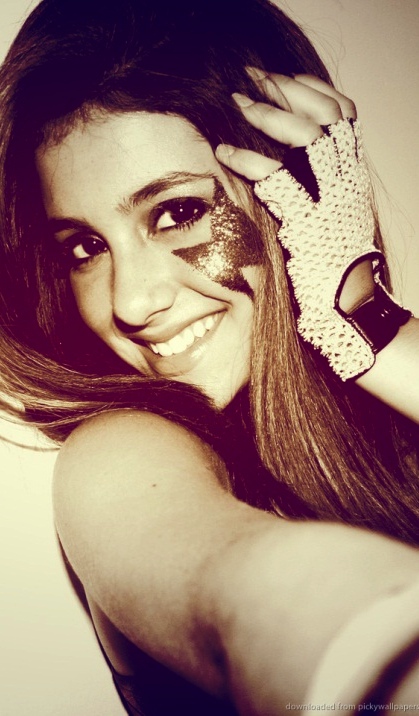 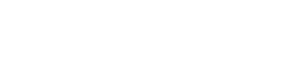 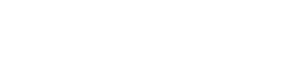 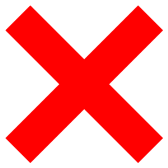 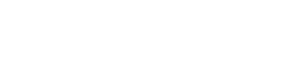 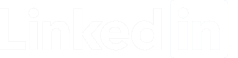 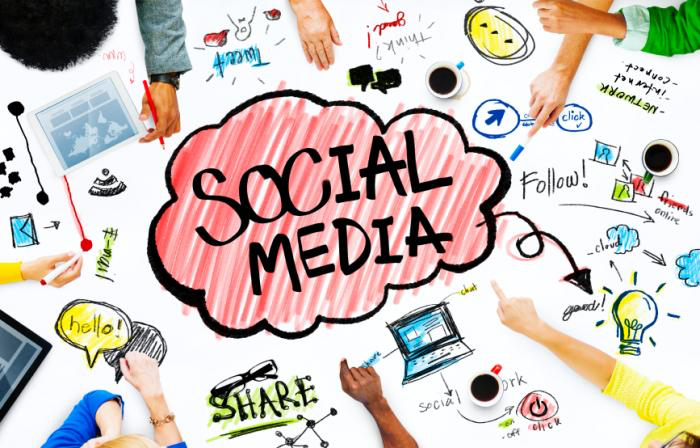 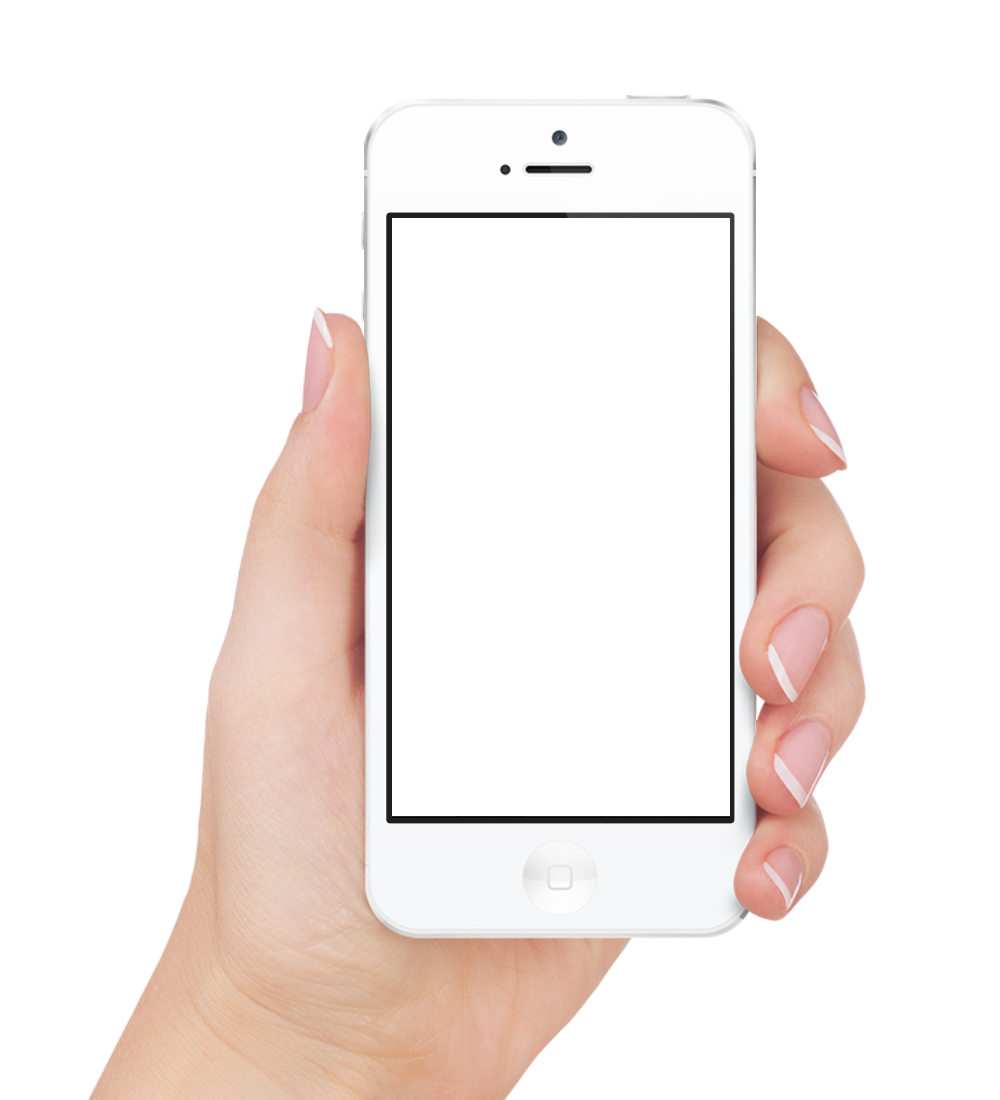 If you are someone who likes taking
photos
Know your audience andplatform
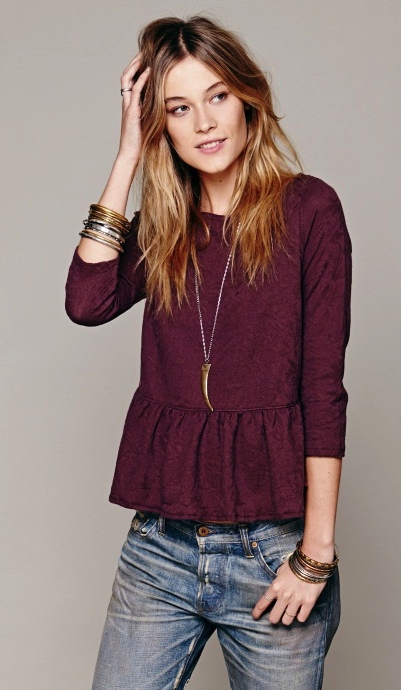 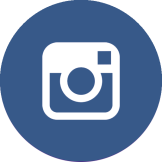 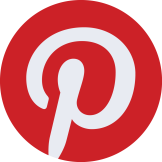 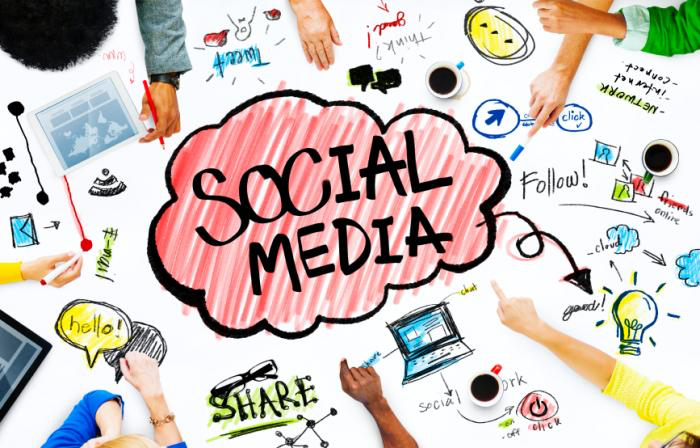 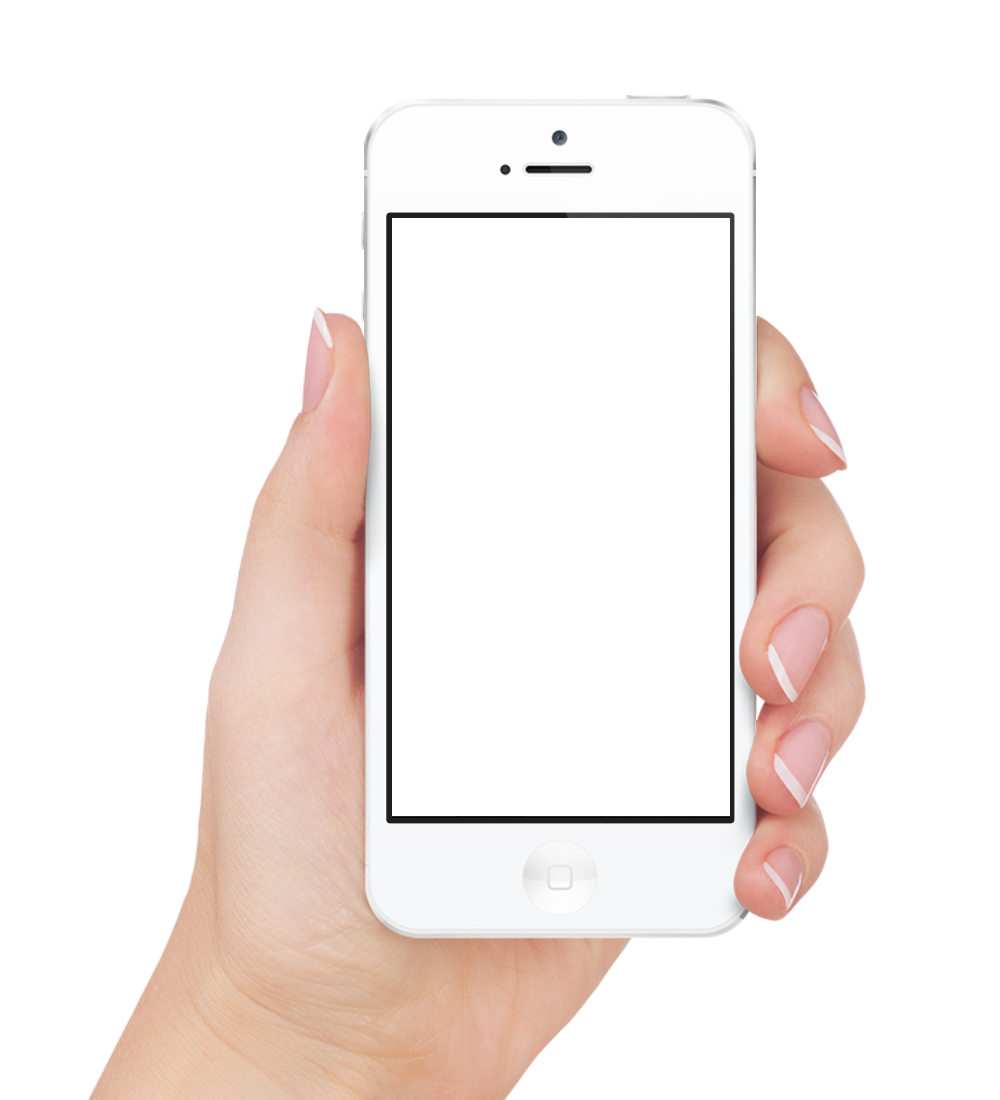 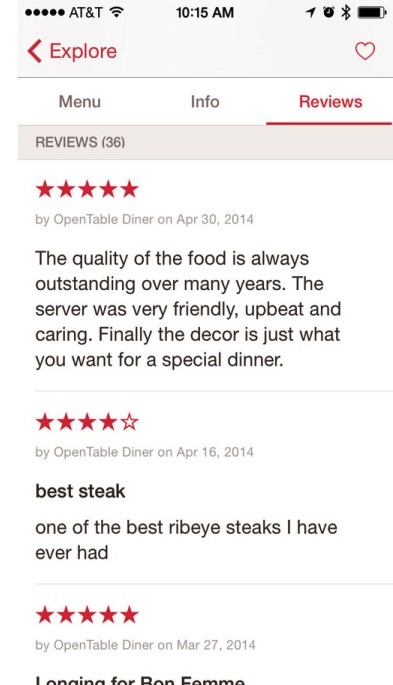 Make sure that your text is frequently updated, and has current, important RELEVANT
information
Know your audience and platform
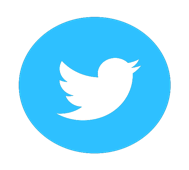 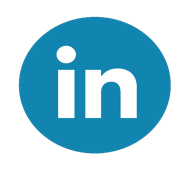 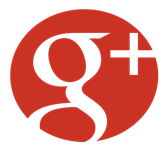 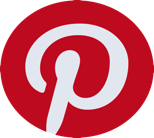 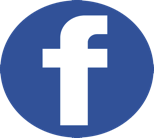 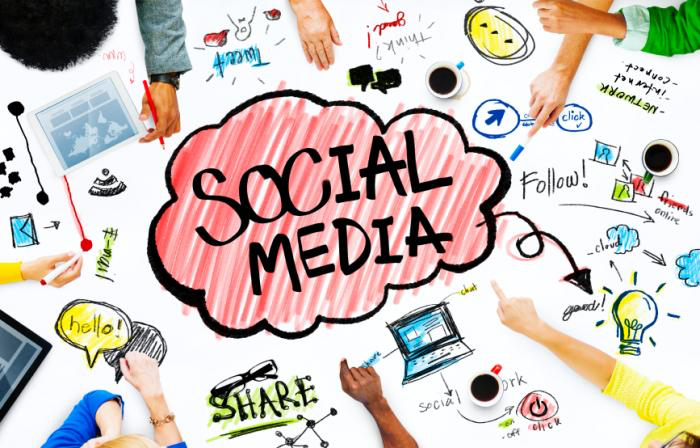 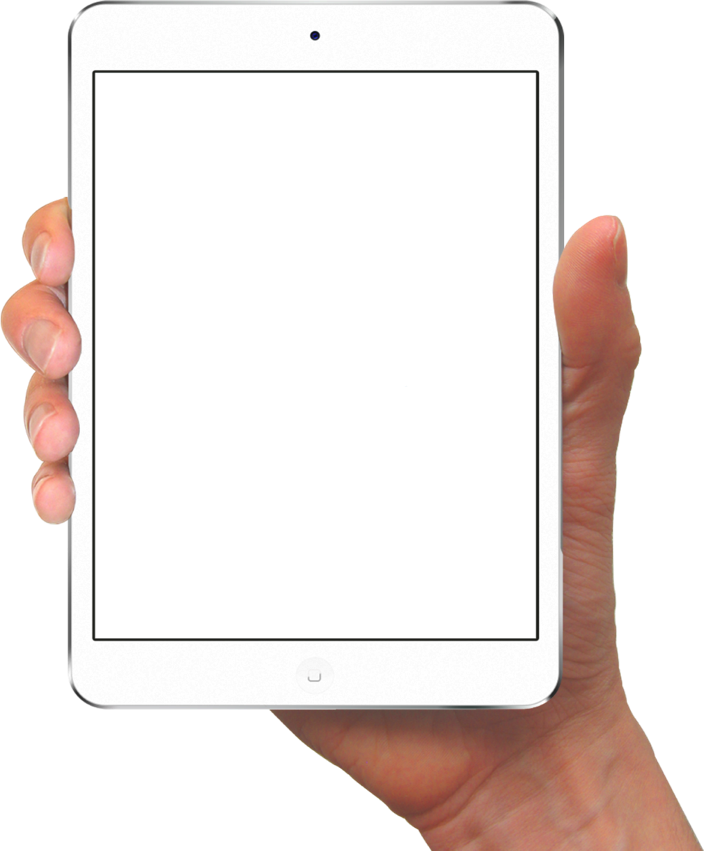 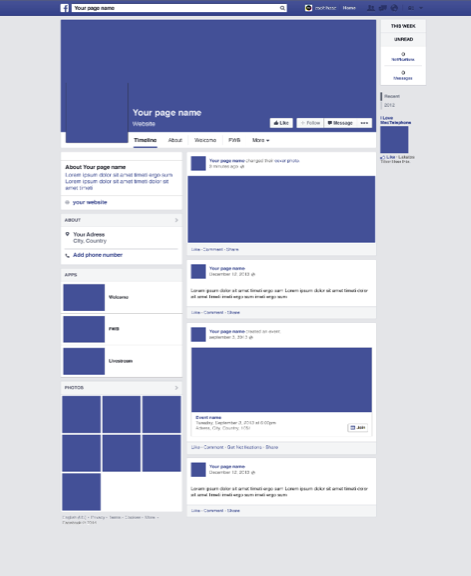 Manage the Facebook Information
Life experiences
Share links
Before and after comparisons
Share videos
Share good news among friends
How to: Share tidbits of wisdom regarding life and business
Ask questions
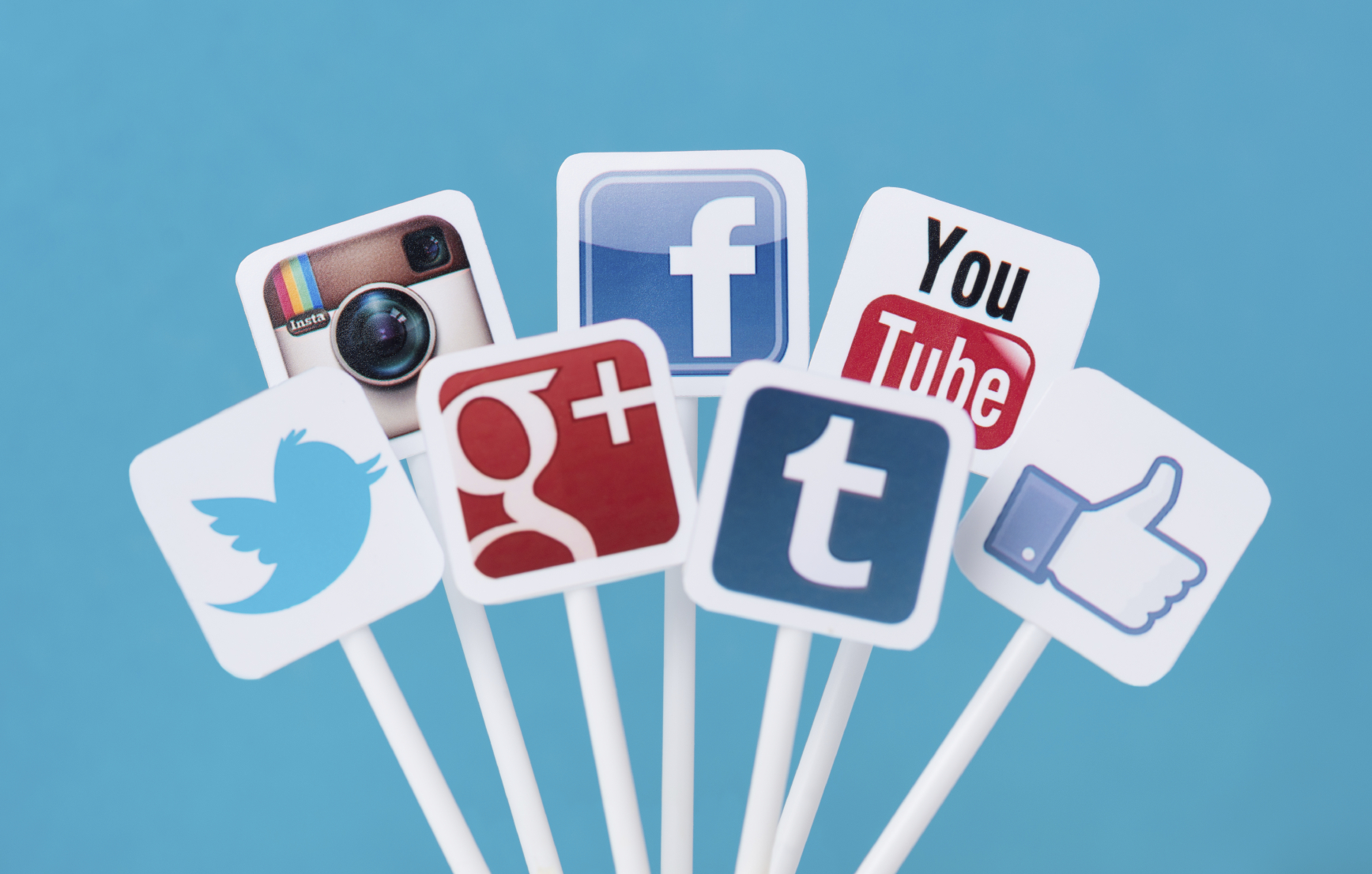 Find your distinctive feature
Have an HONEST ATTITUDE
The real value in social media is SHARING
Remember, they believe in you, not the brand
Think about how we CONNECT
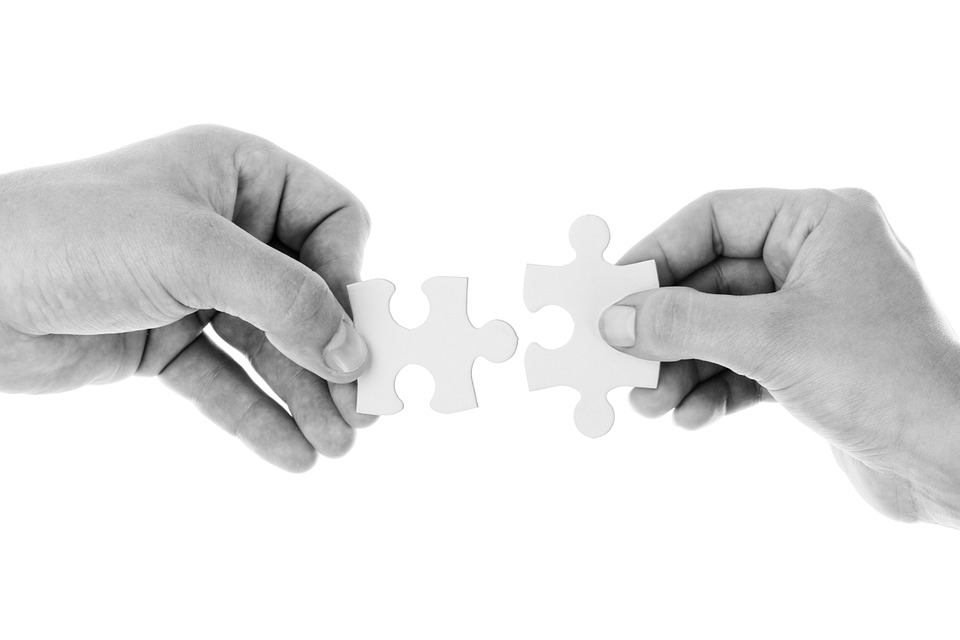 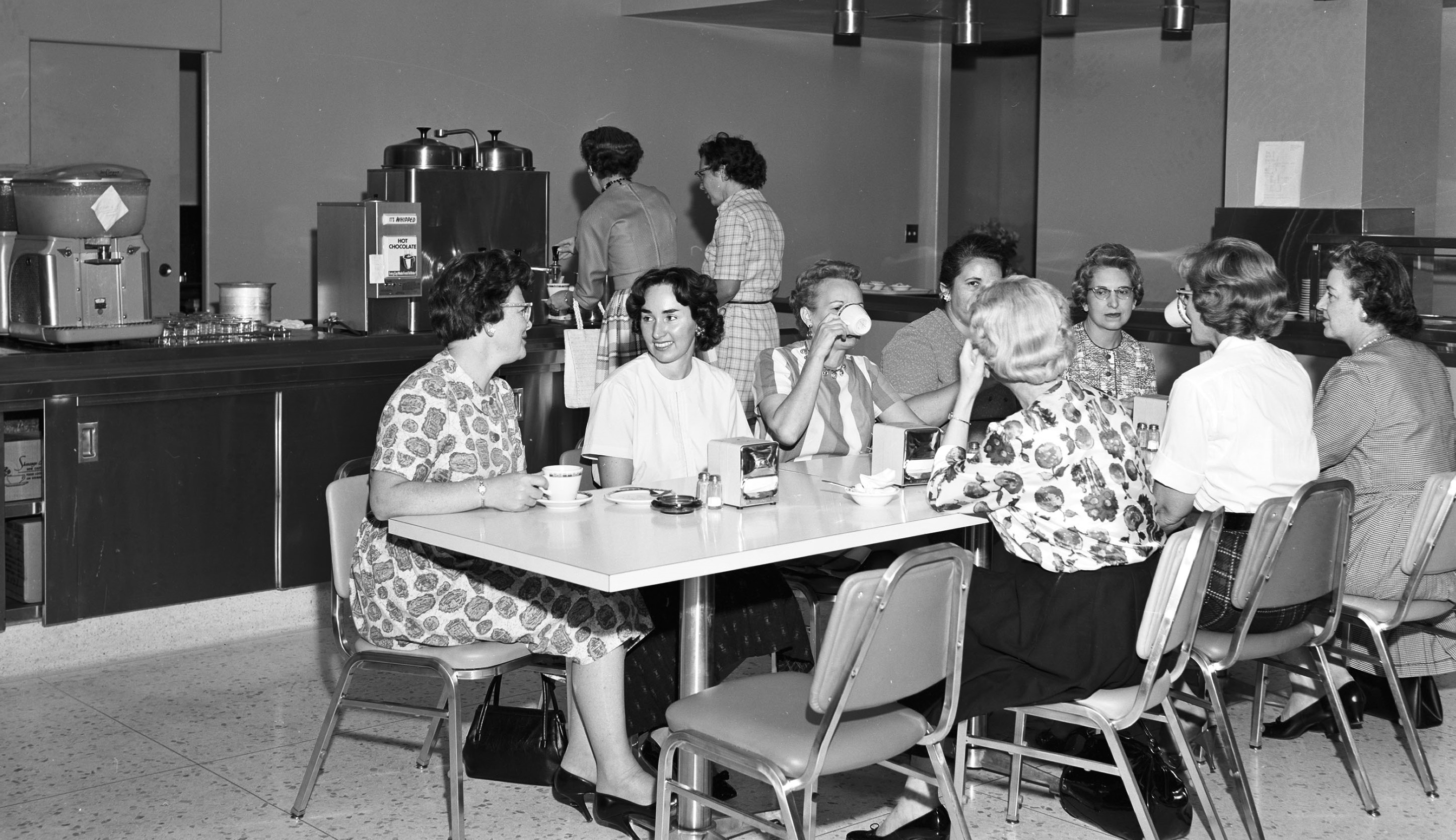 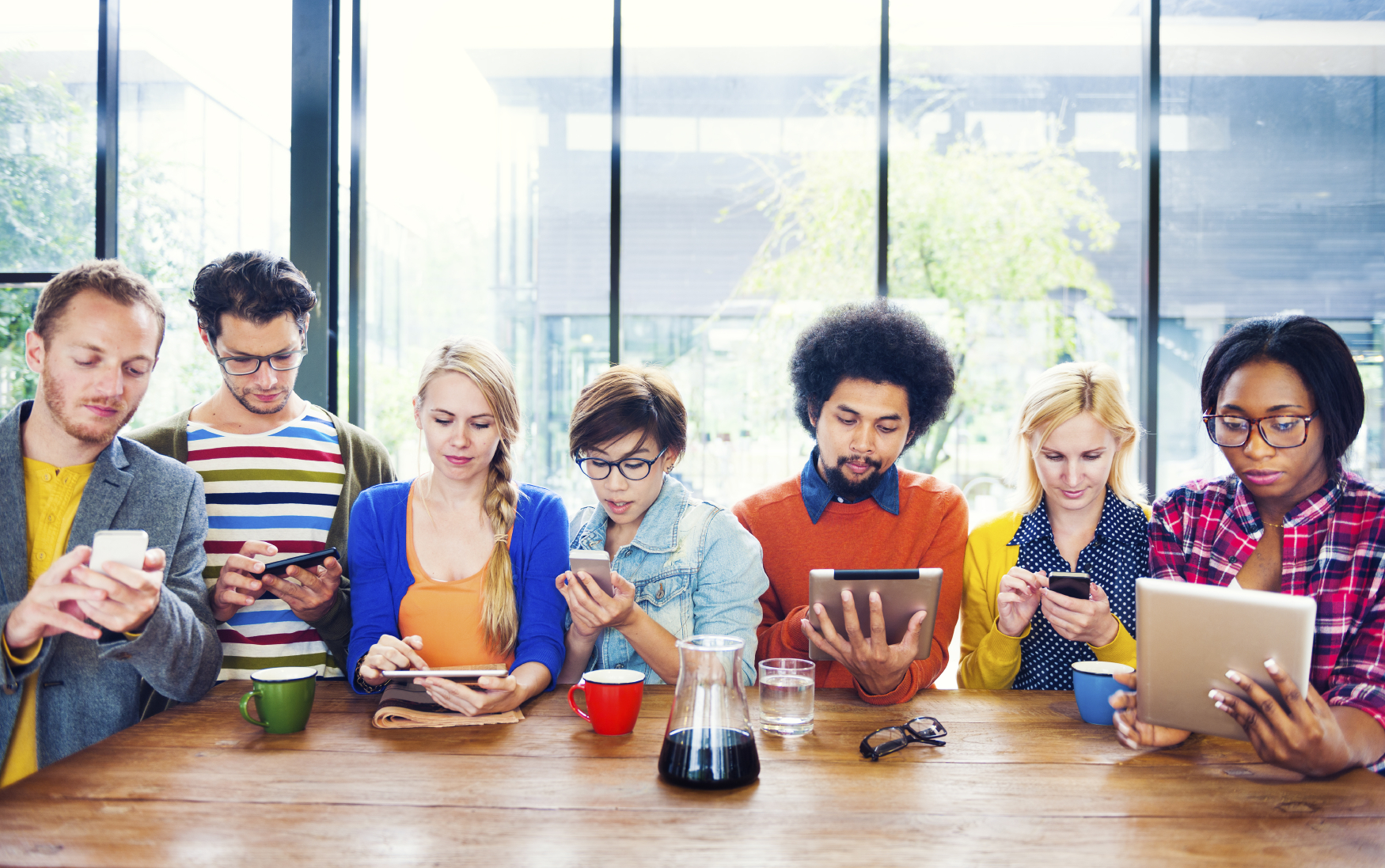 Marketing tactics
One to one marketing
Emphasises 
the customer share
Mass marketing
Respects 
the market share
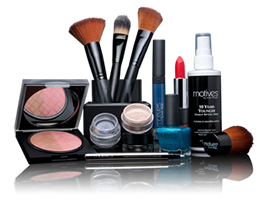 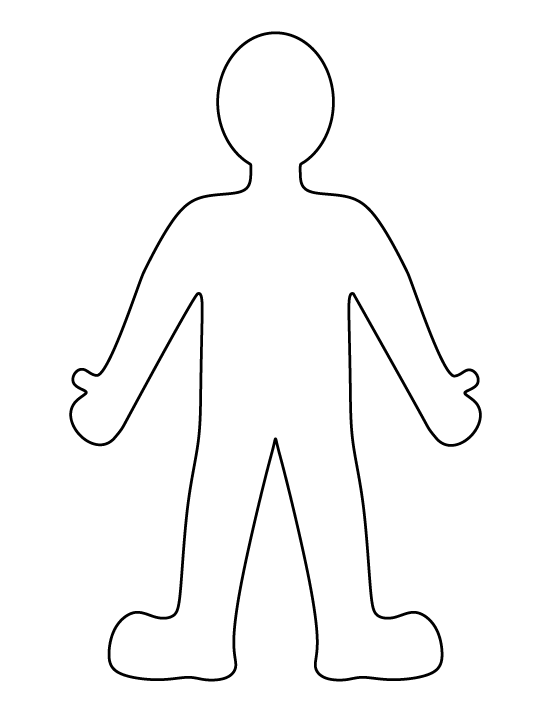 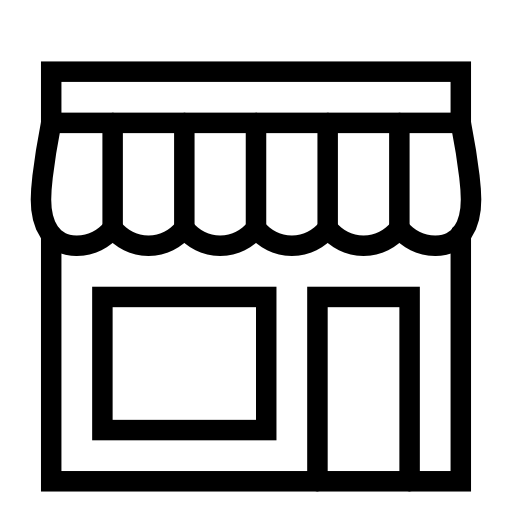 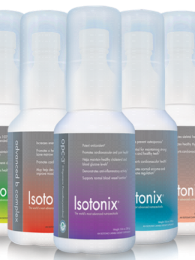 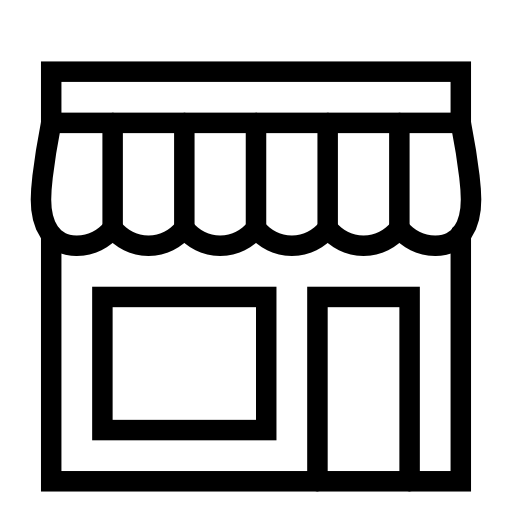 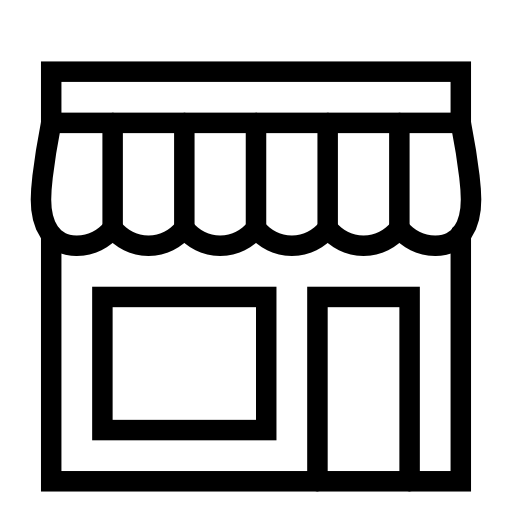 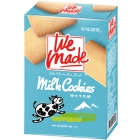 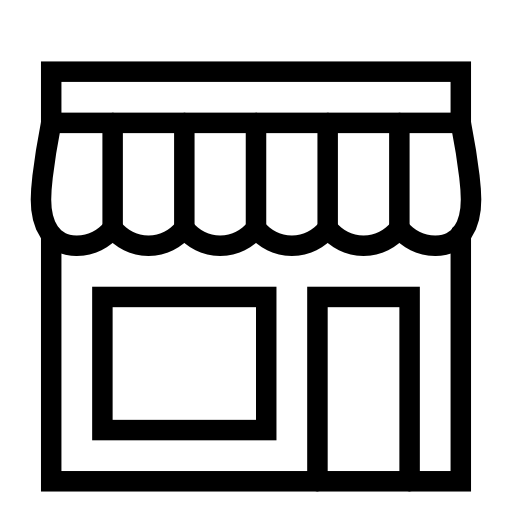 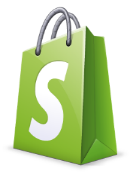 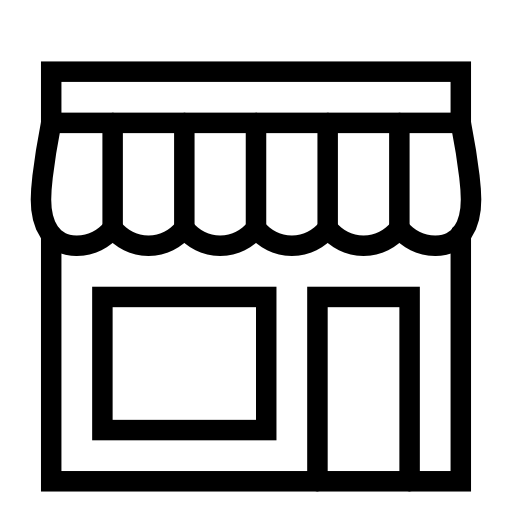 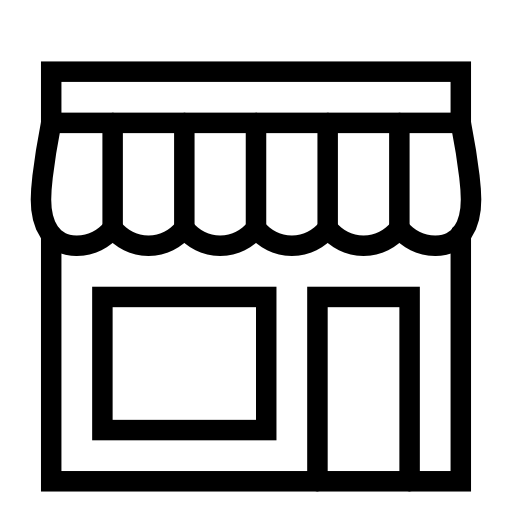 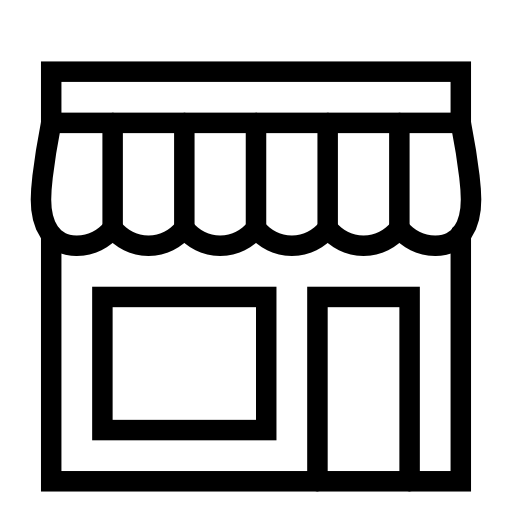 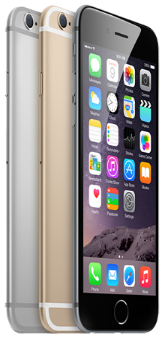 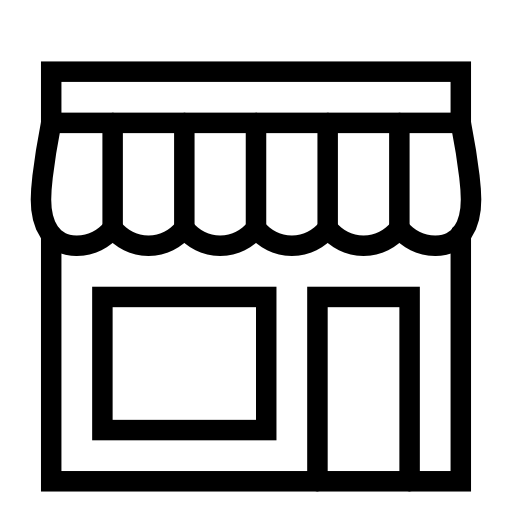 To sell uniform products to 
many customers on the market
Selling multiple products 
to the same customer
Via popularity on social media
[Speaker Notes: One to one marketing method emphasizes "customer share," whereas mass marketing respects "market share." The market share is central to products. One type of product needs to be sold in the market to more customers; Customer share focuses on the customer as the center, with many different products being sold to the same customer.  Customer share refers to ratio of consumption over a customer's lifetime, striving to have one customer use several of your products, even developing customers to have the potential for sales at every stage of their lives.]
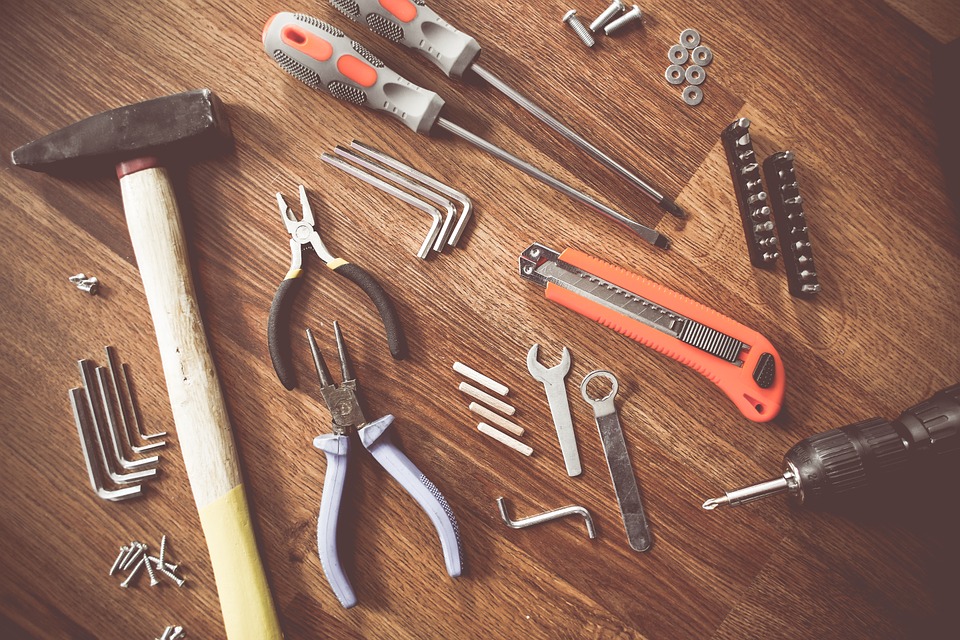 Know your TOOLS !!
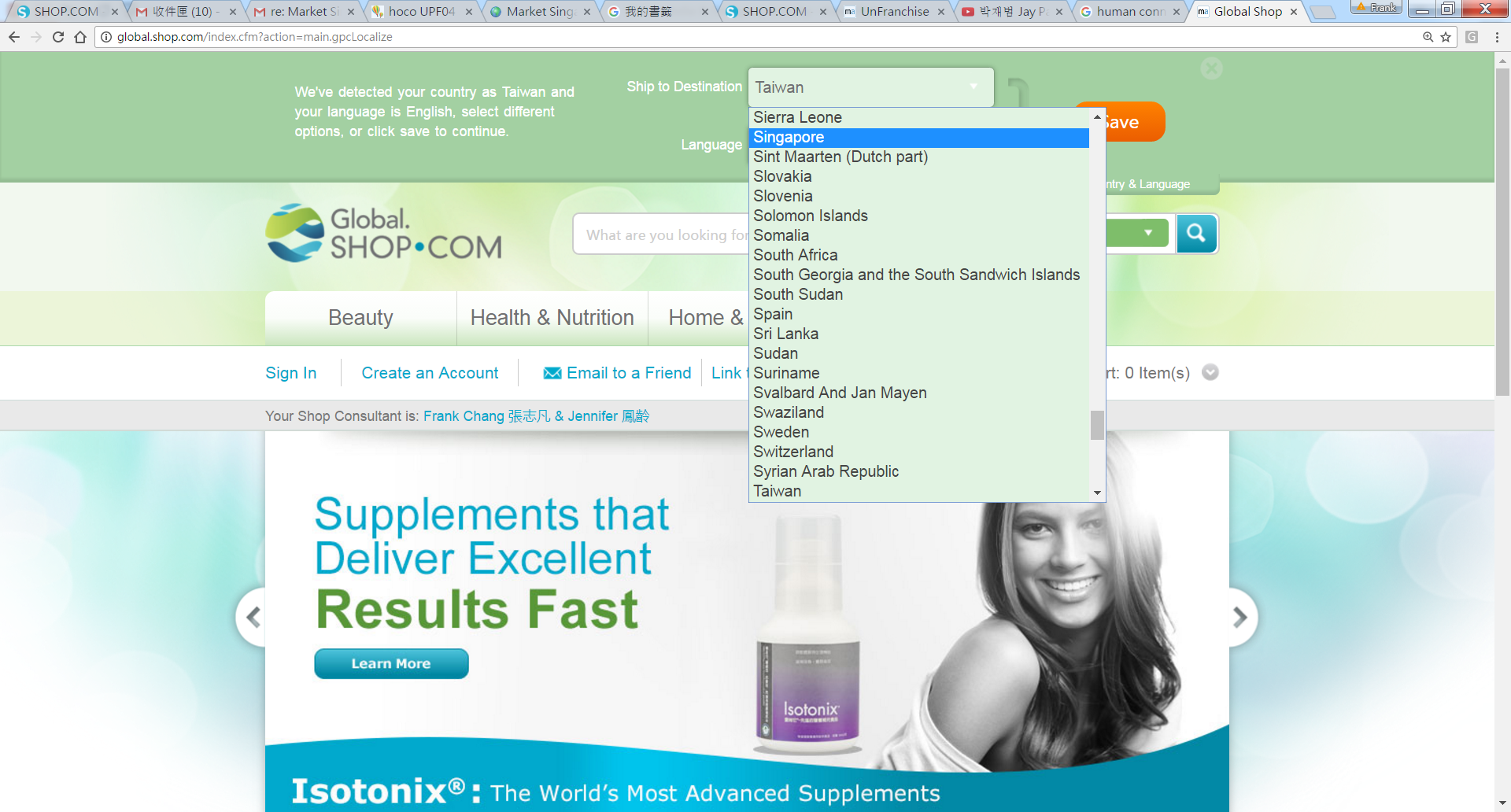 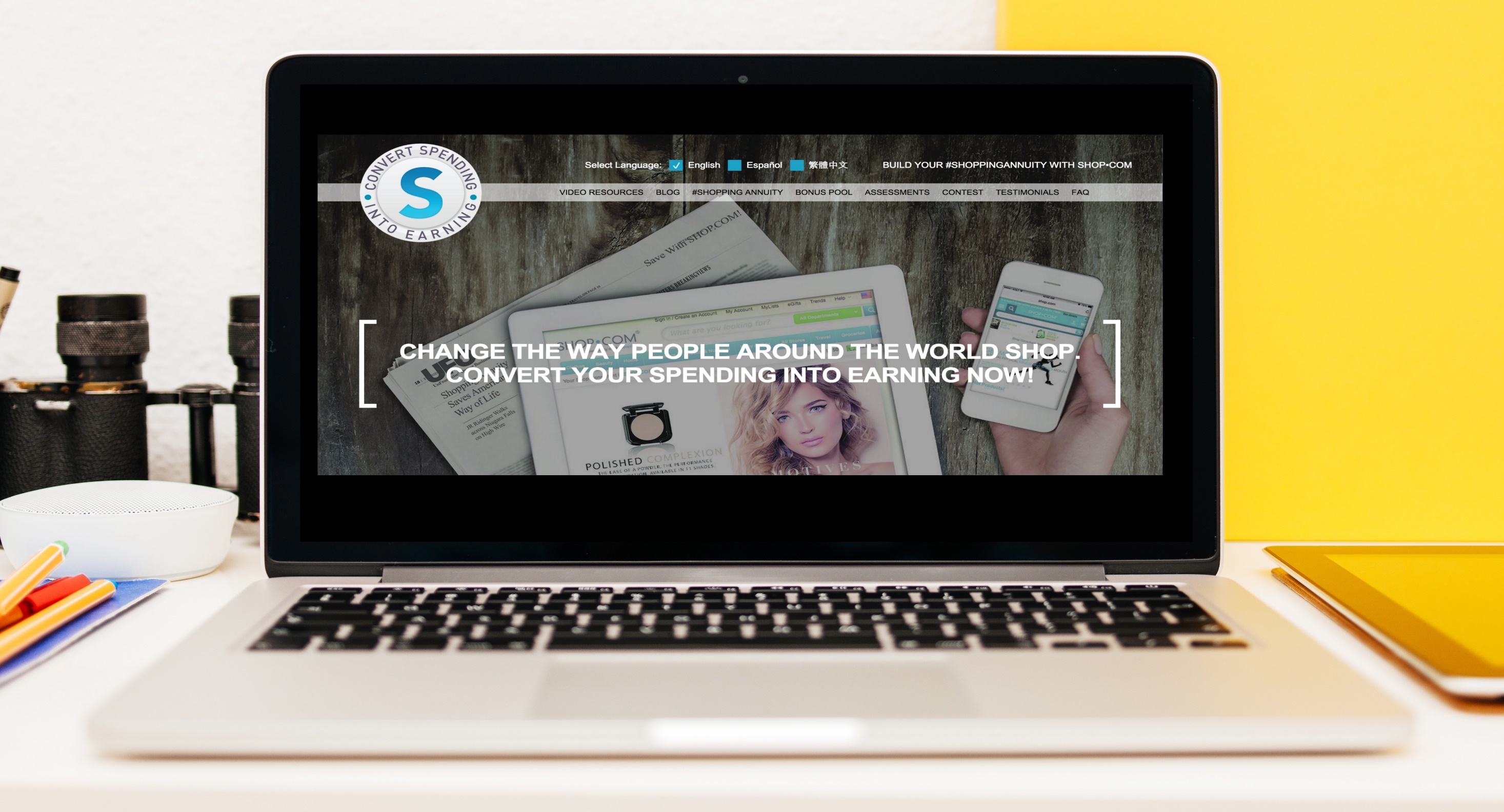 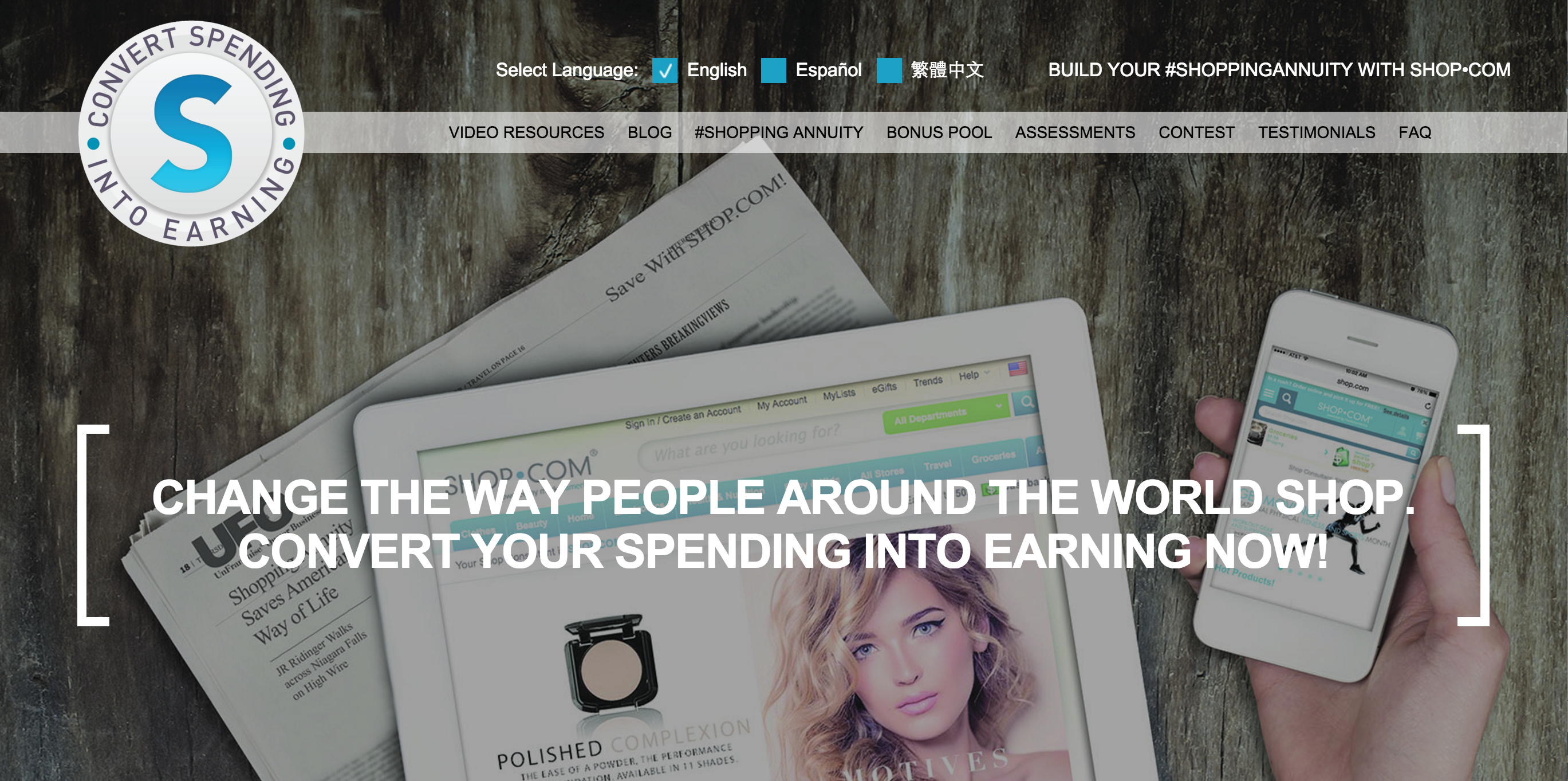 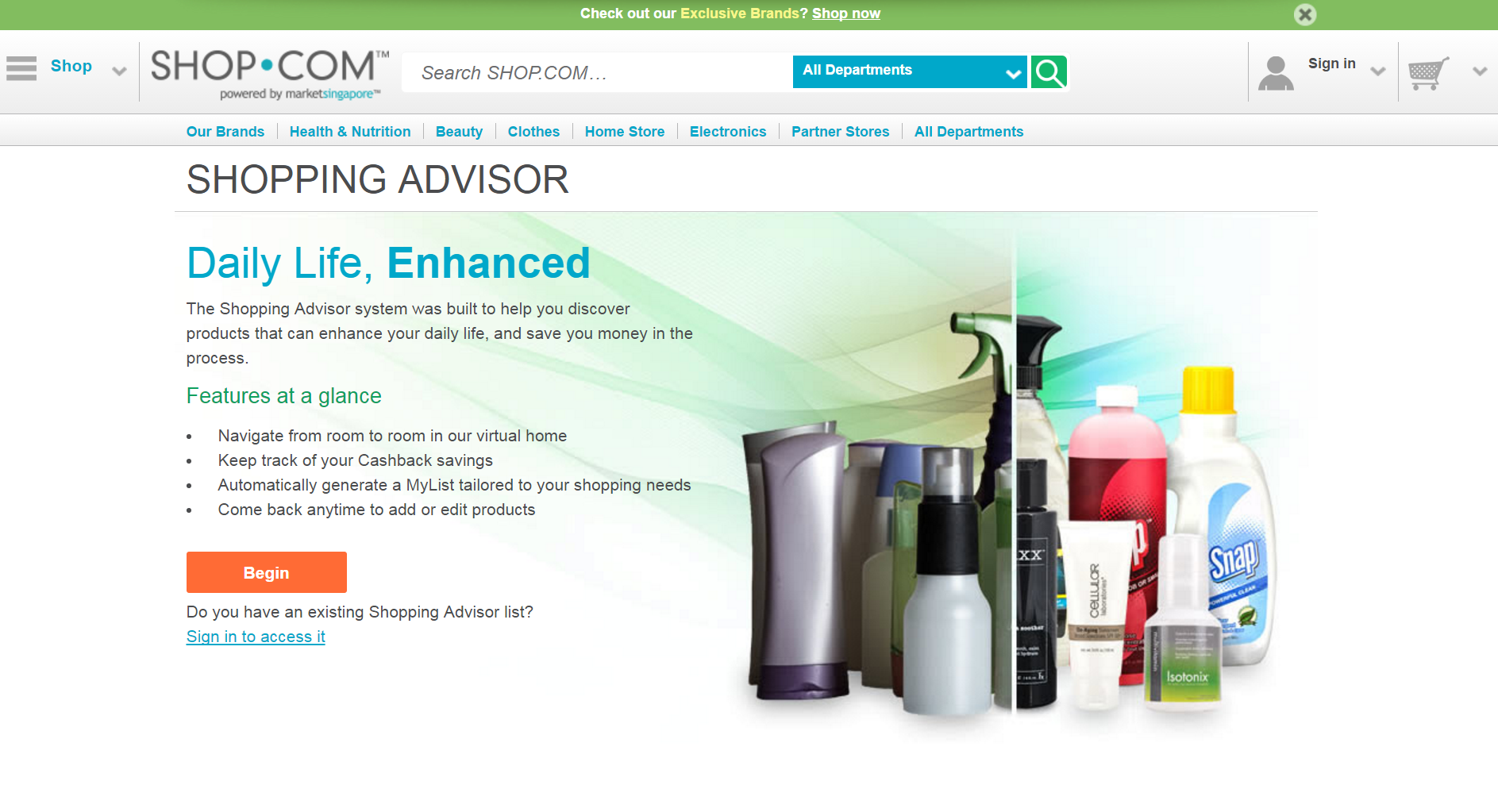 SHOPPING ADVISOR
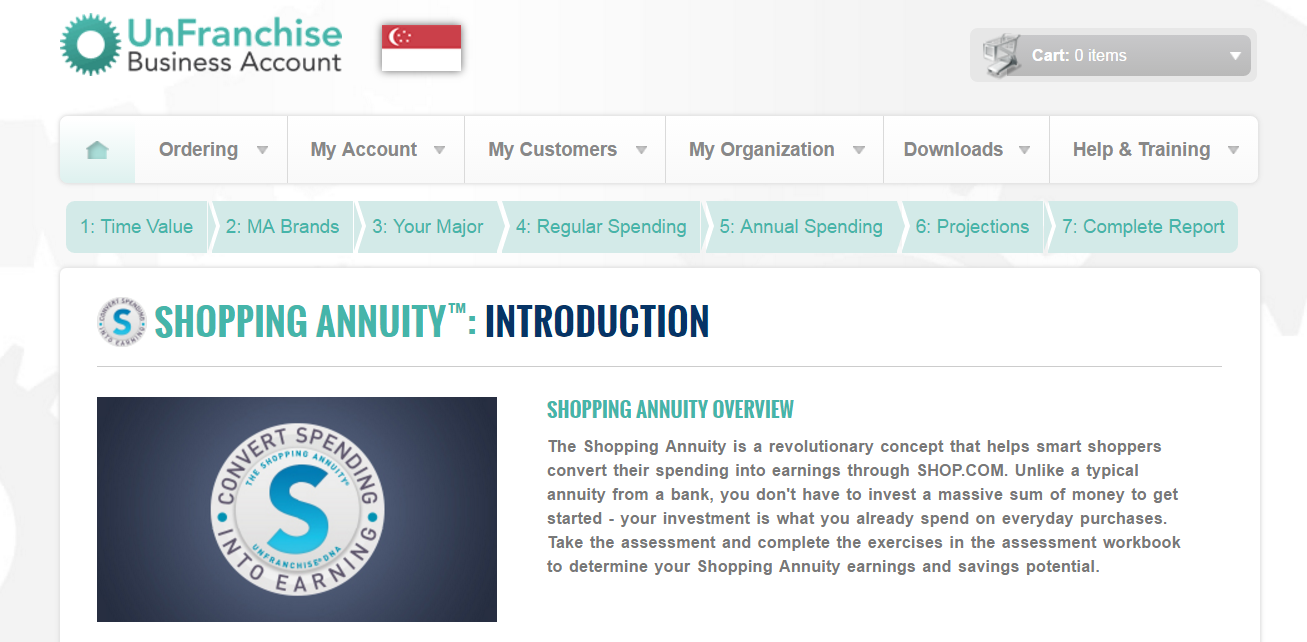 SABP ASSESSMENT
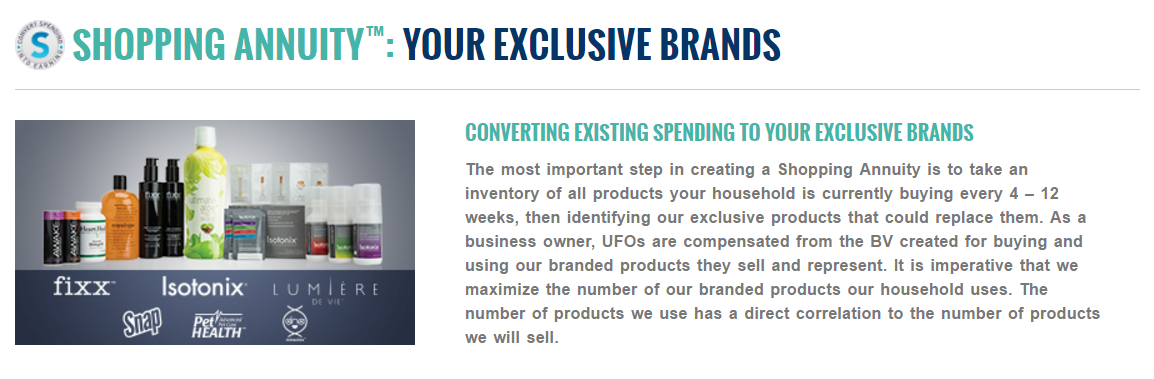 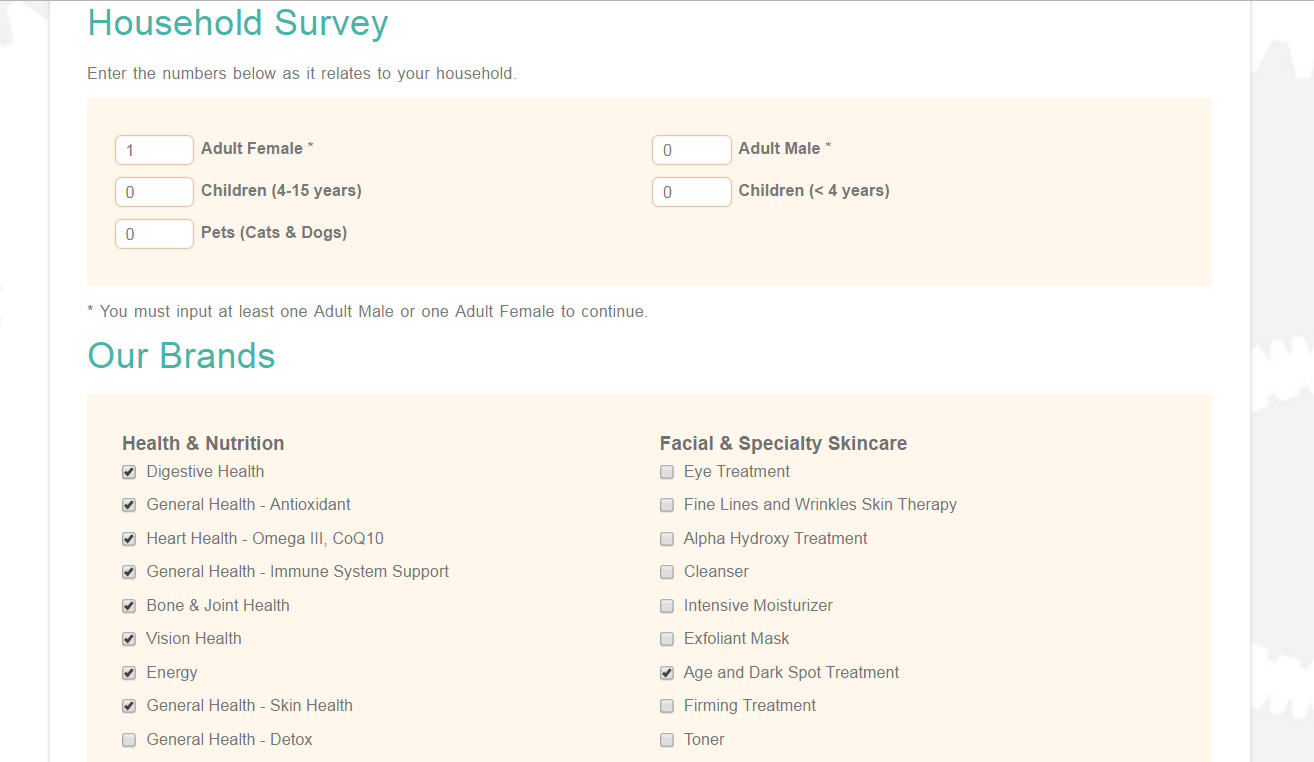 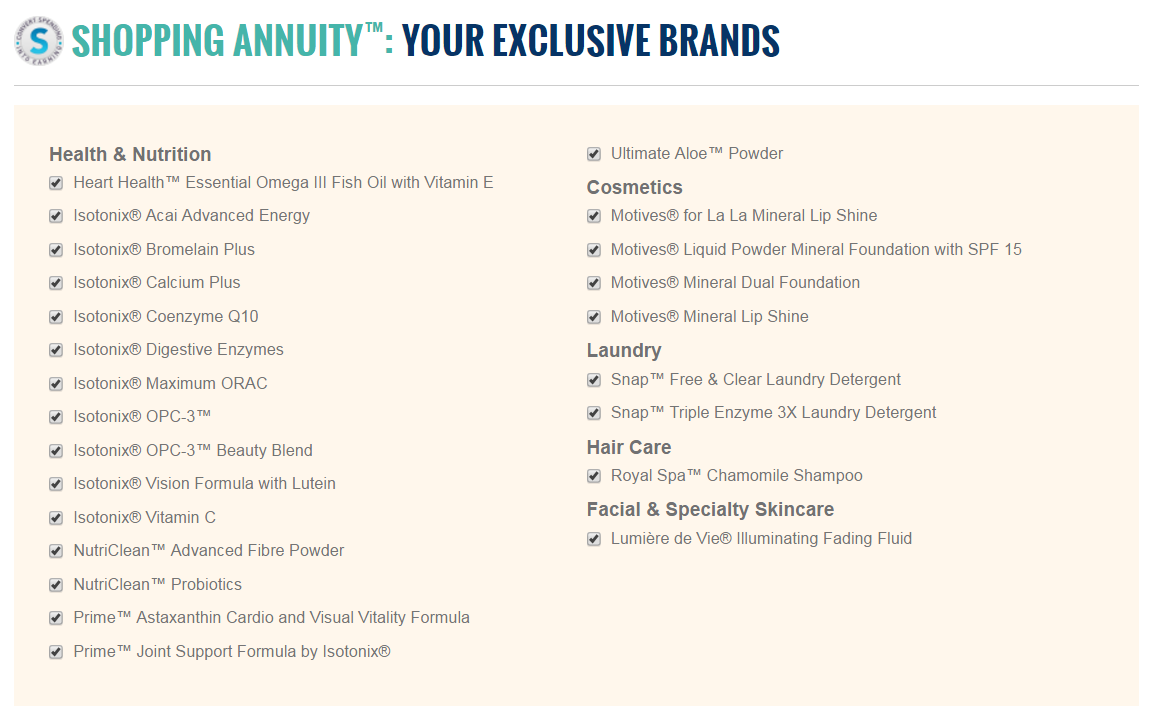 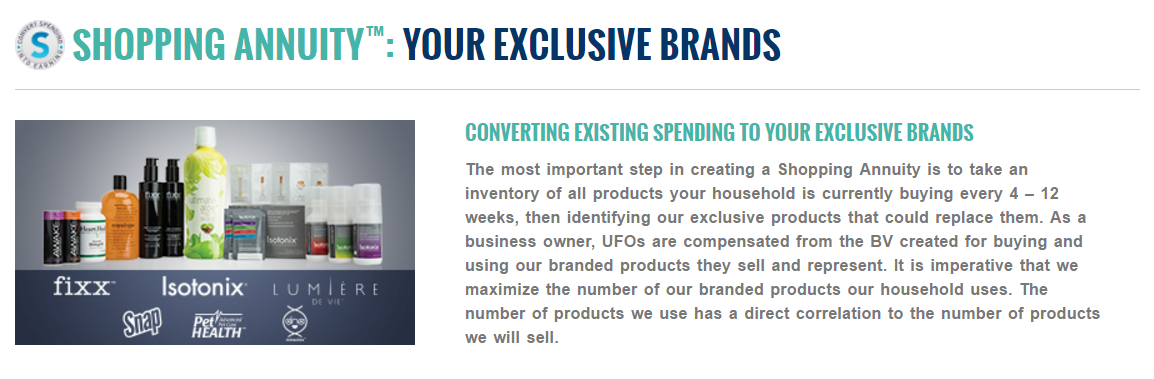 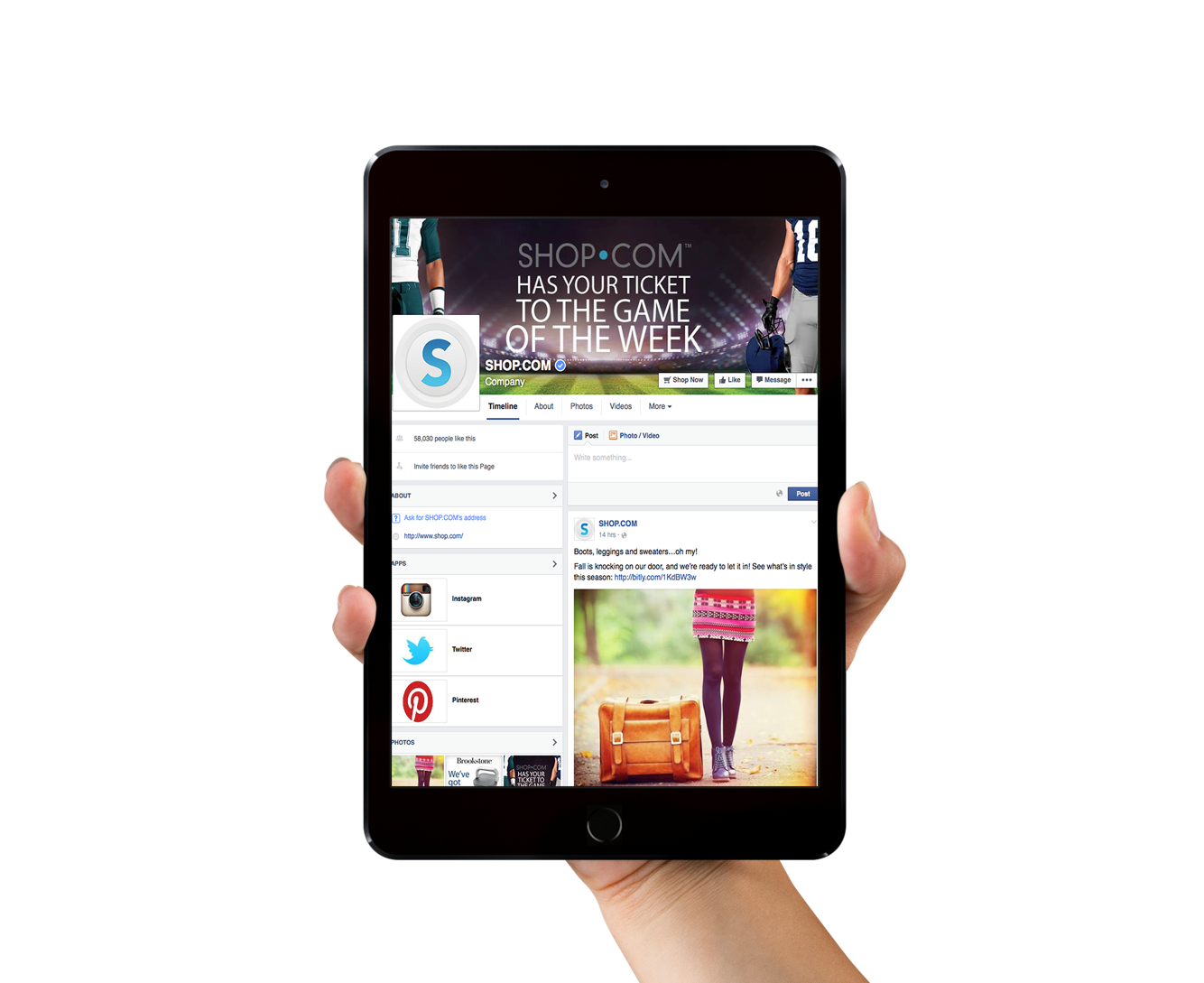 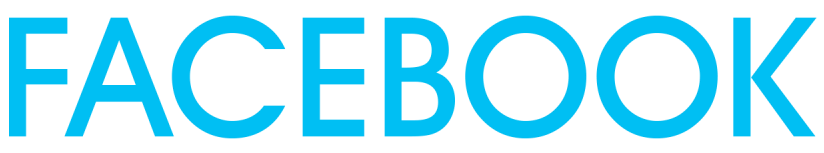 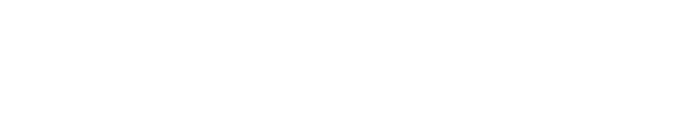 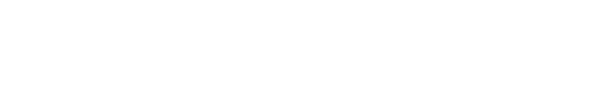 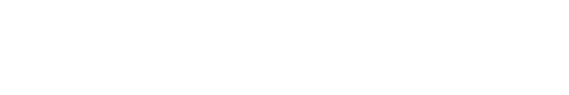 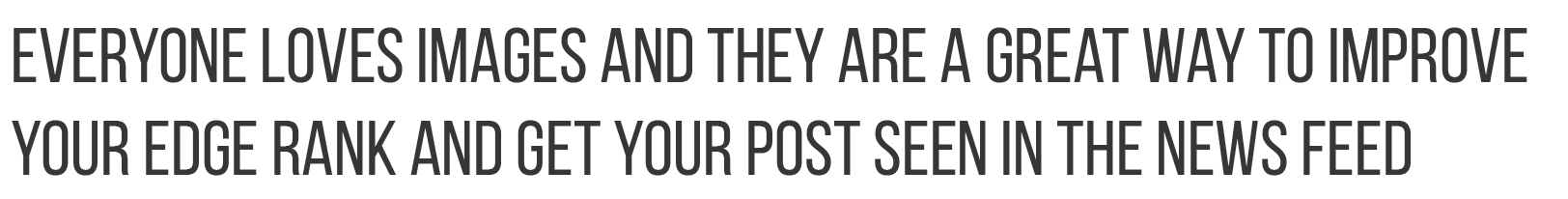 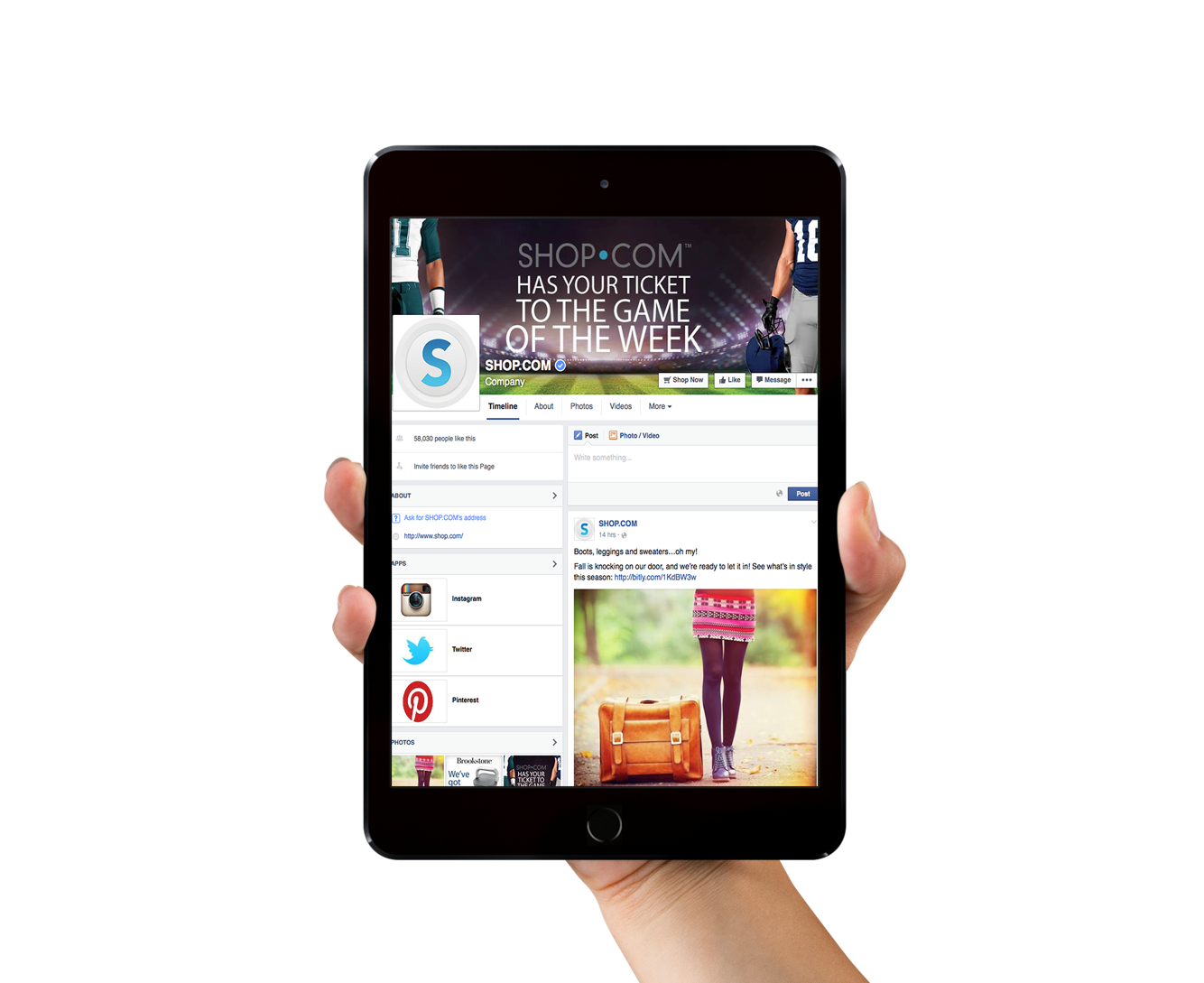 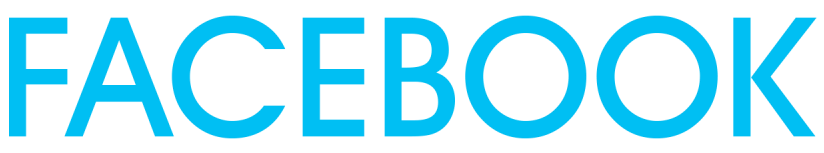 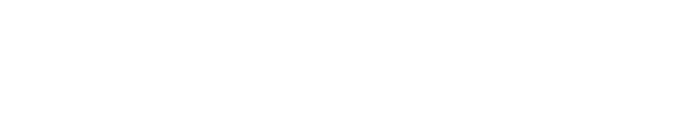 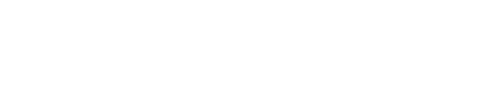 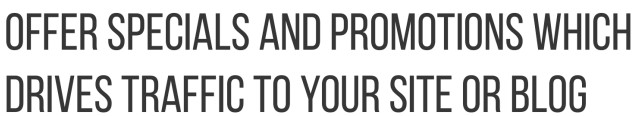 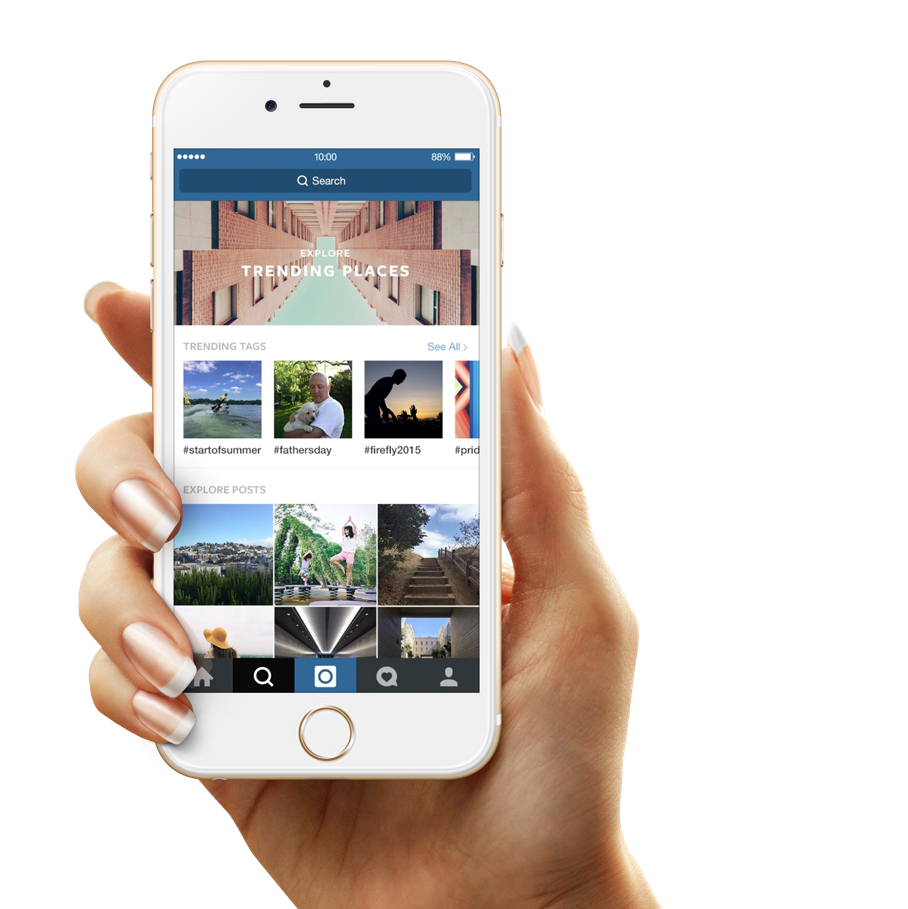 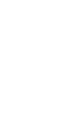 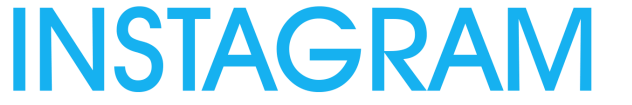 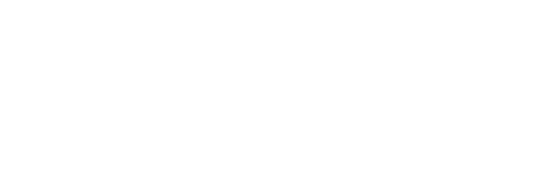 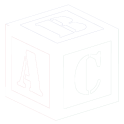 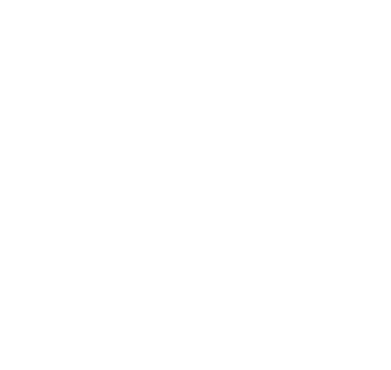 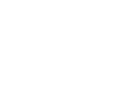 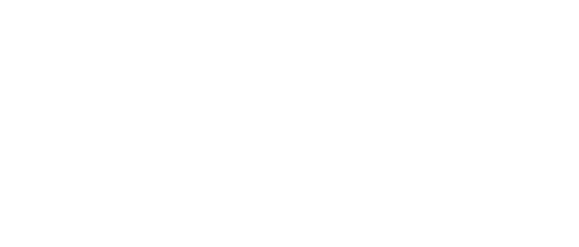 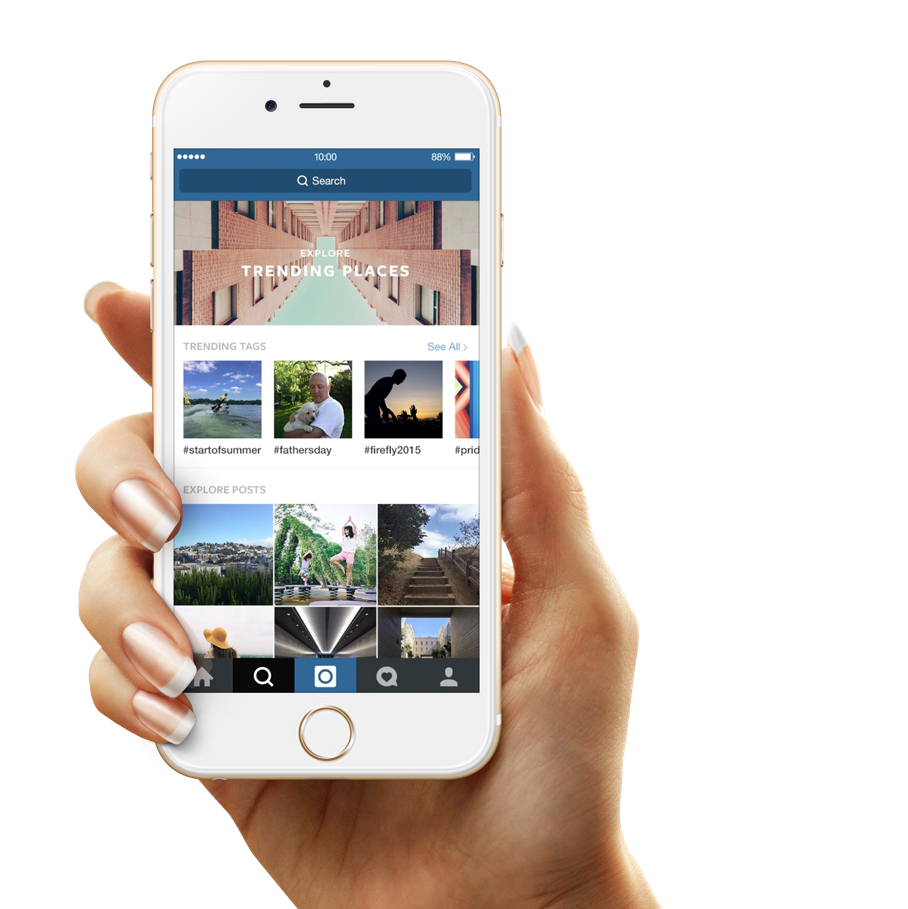 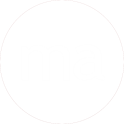 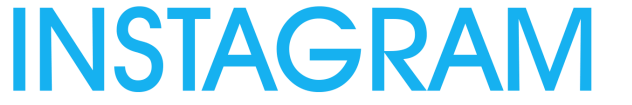 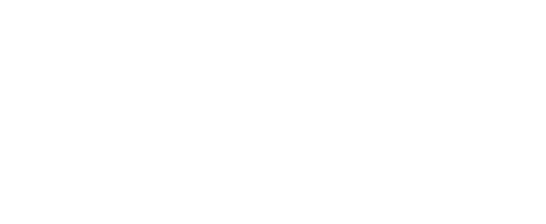 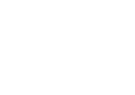 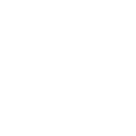 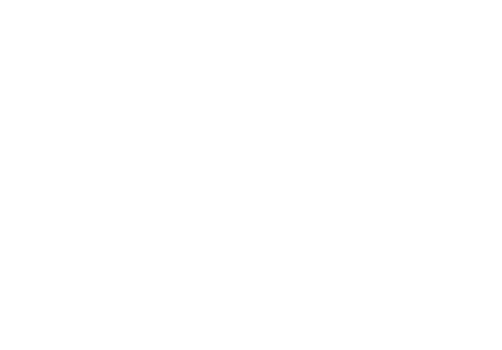 POST & REPOST UFO’S HITTING CHALLENGES, RECEIVING RECOGNITION, ETC AND USE APPROPRIATELY
Almost Every Post Should Include A
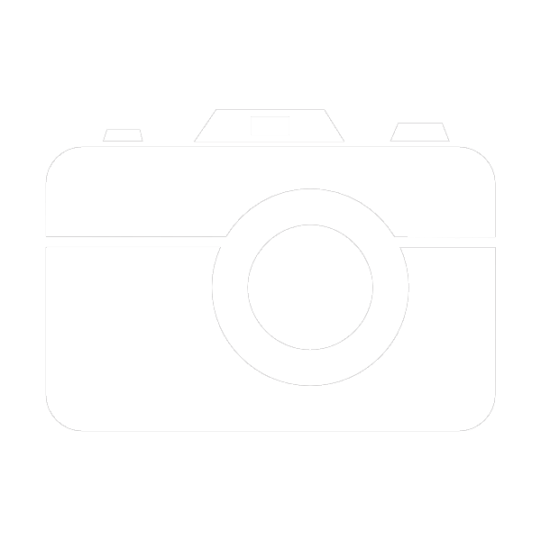 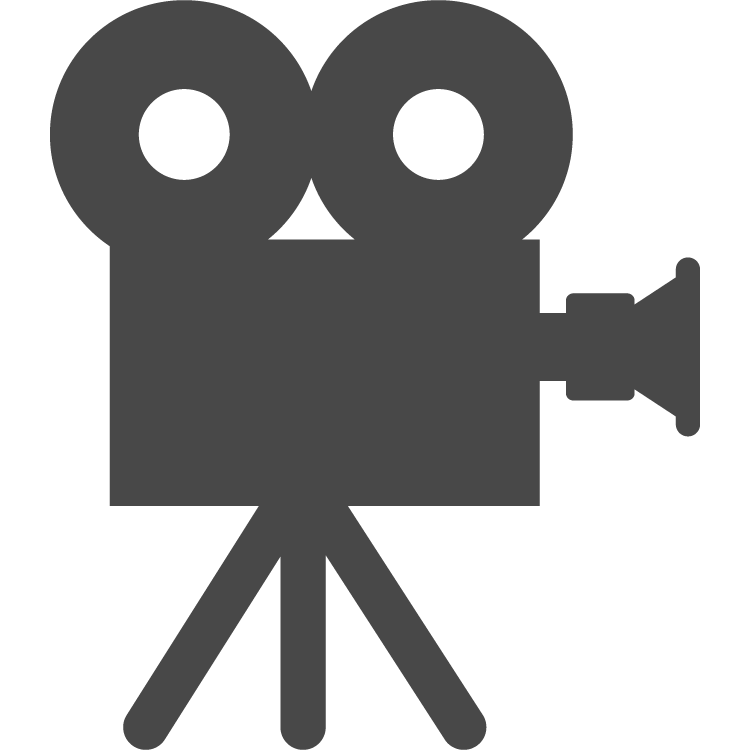 VIDEO
PHOTO
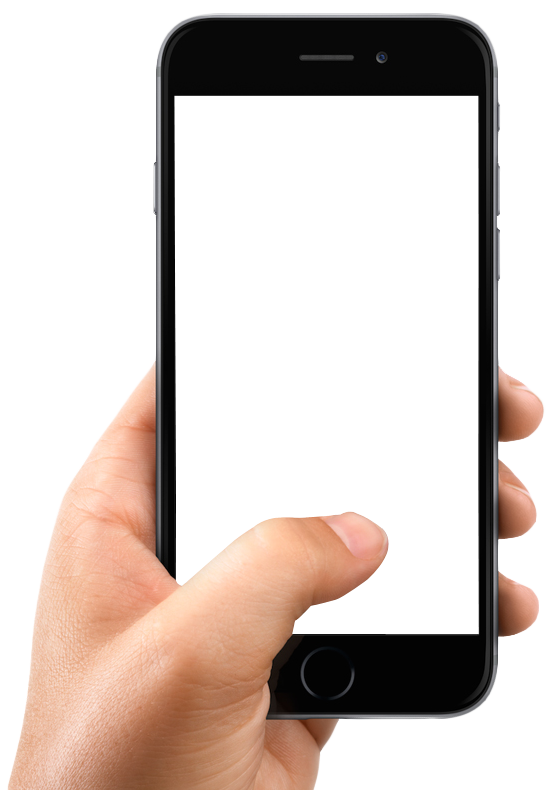 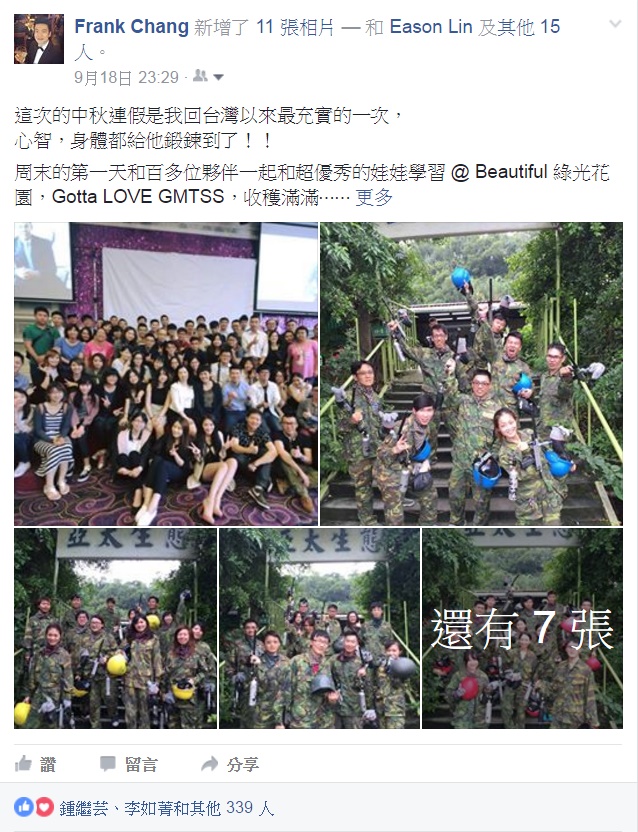 Sharing:Share my weekendPartner Store Paint BallResults:SABP FundedSuccessfully Retailed
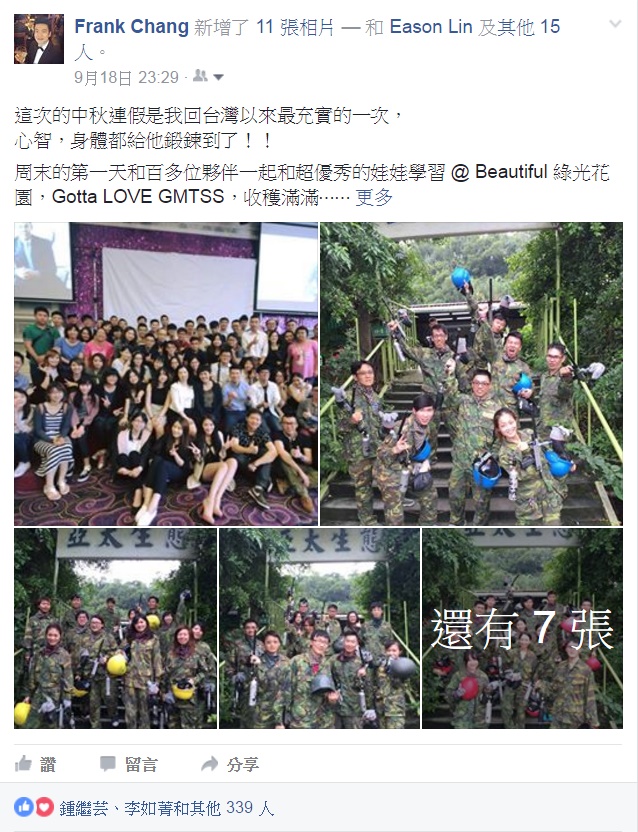 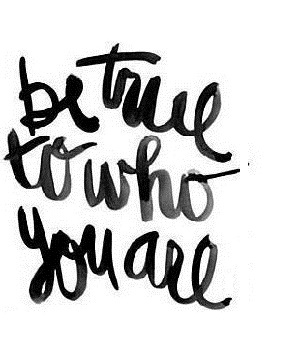 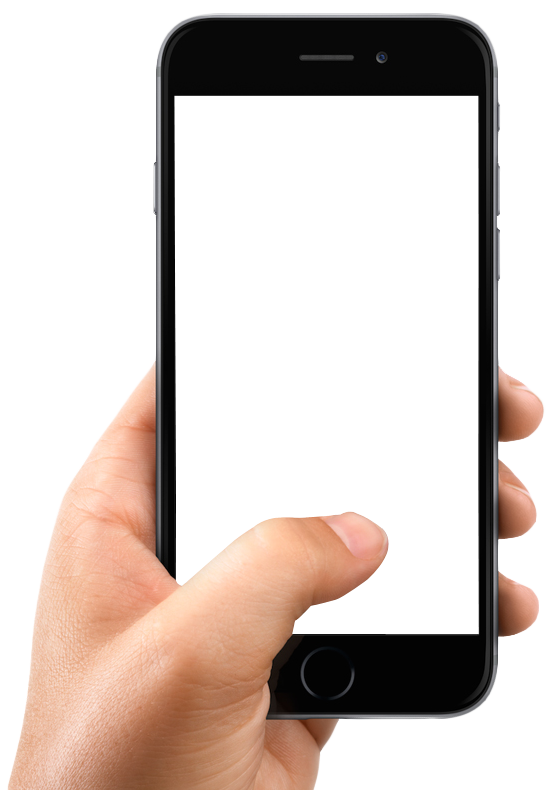 Sharing:Relevant News & MY thoughtsResults:Appointments BookedSABP Assessment Follow Up
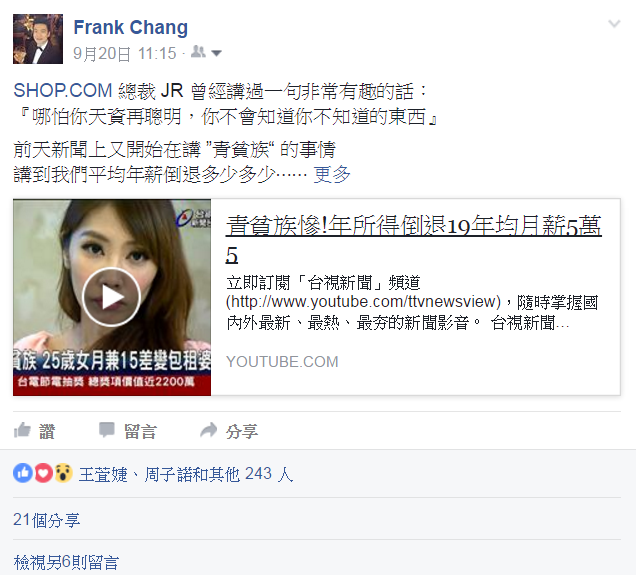 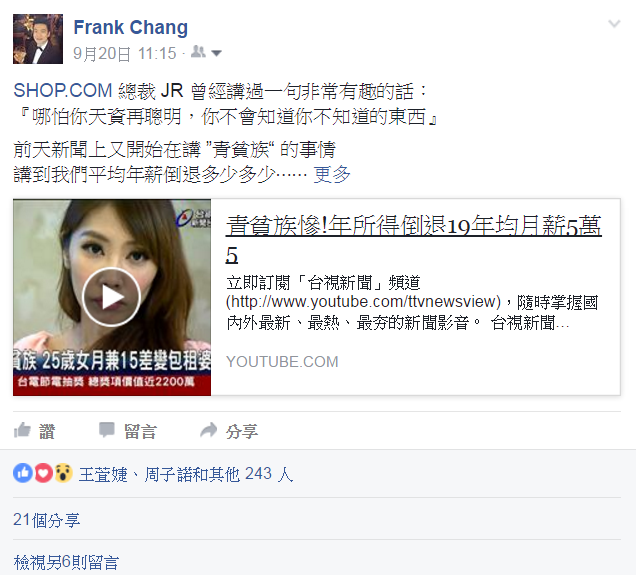 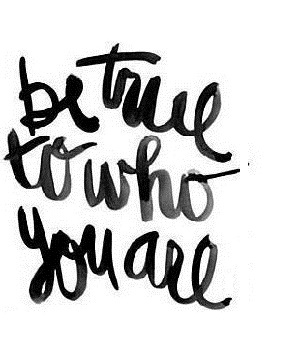 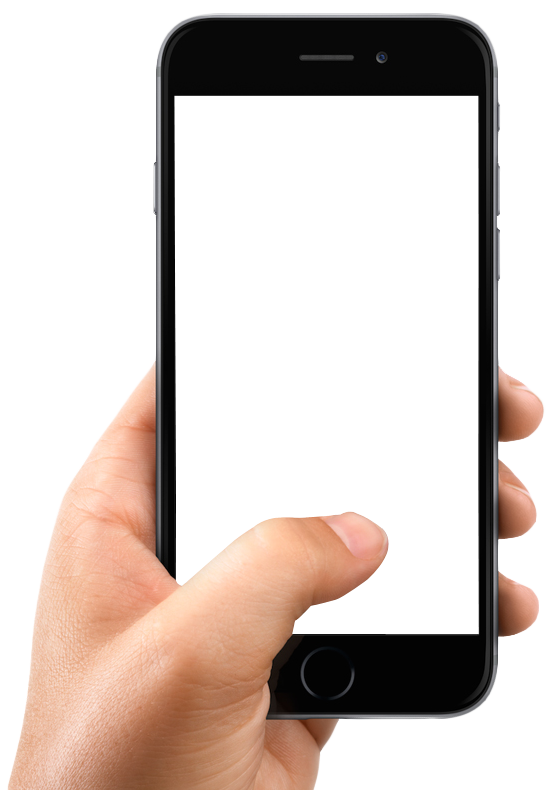 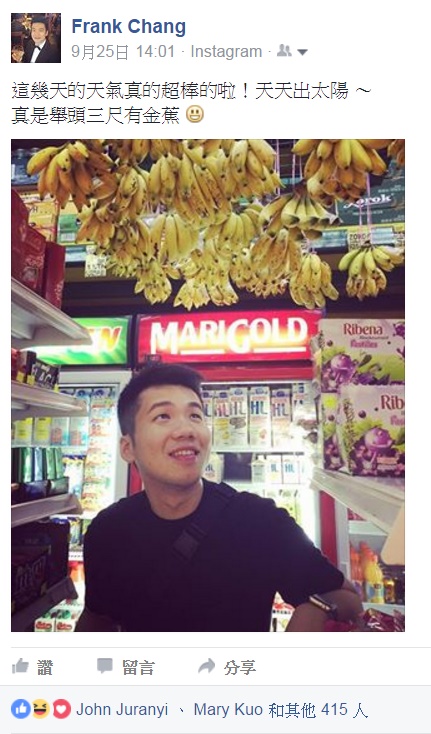 Sharing:Random PicturesI LikeResults:People keep giving meFREE Bananas
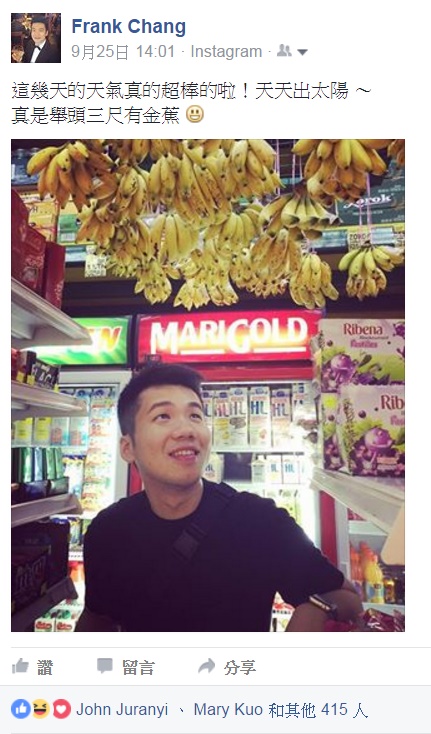 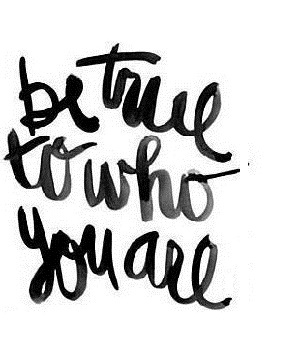 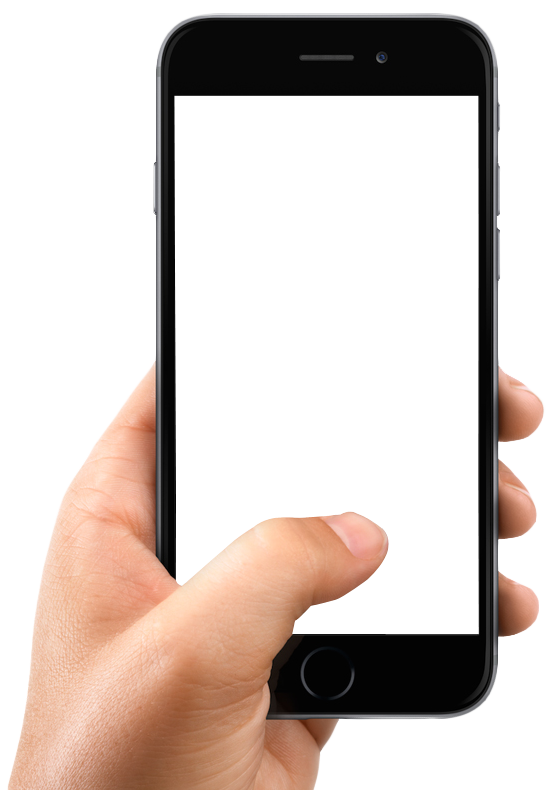 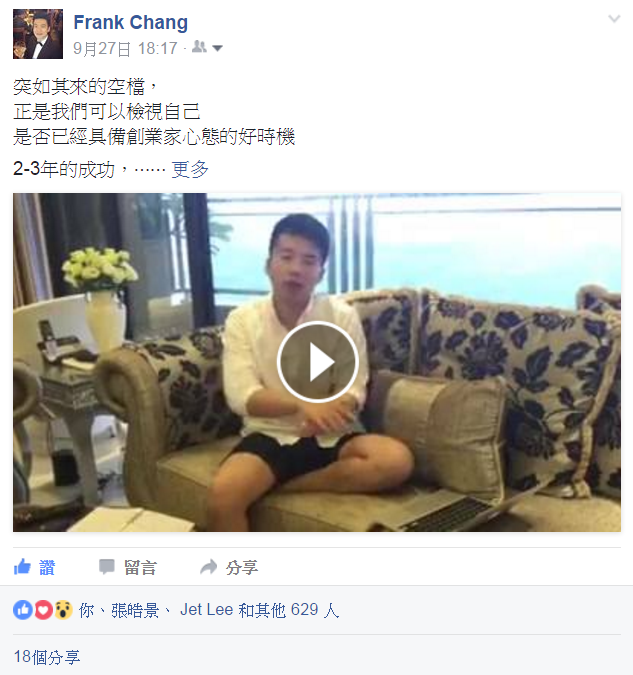 Sharing:Important Issues relatedto business PreparationResults:Friends get to know whatI believe as an UFO
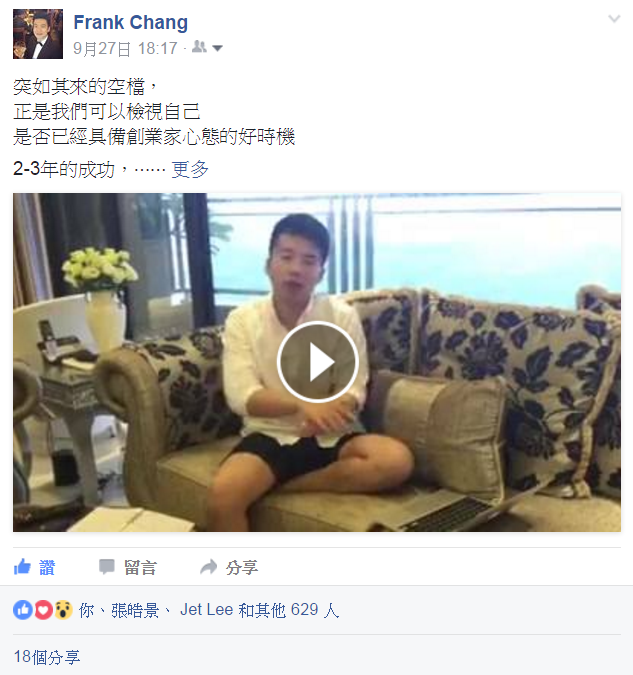 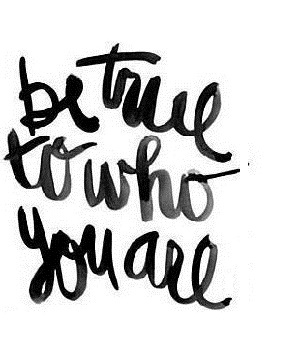 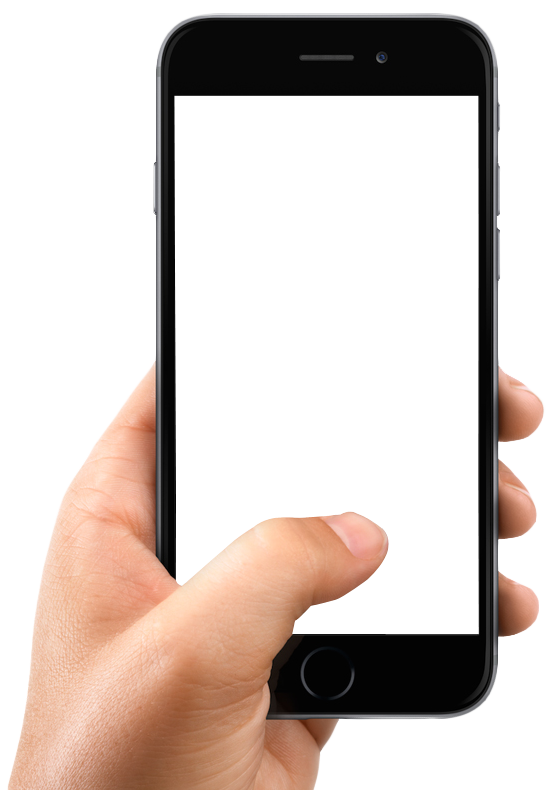 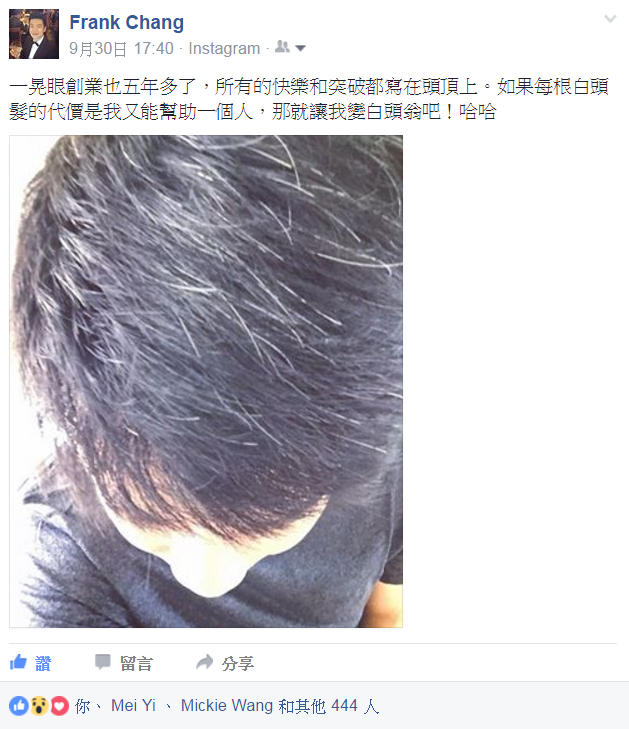 Sharing:Self-Reflecting MomentJust a thoughtResults:Generated topicMultiple Appointments Booked
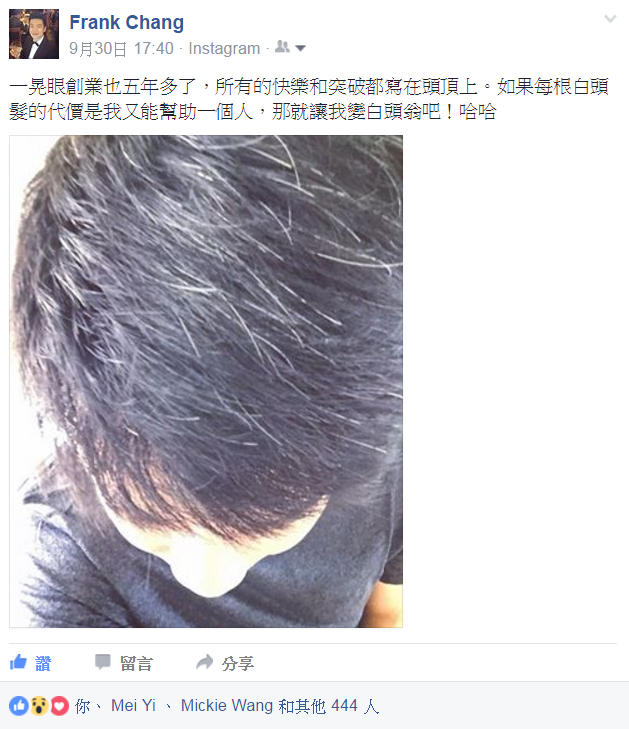 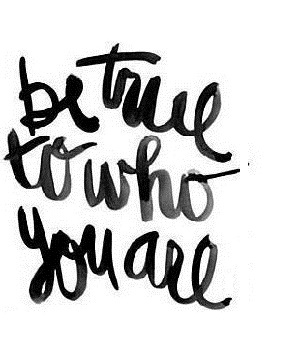 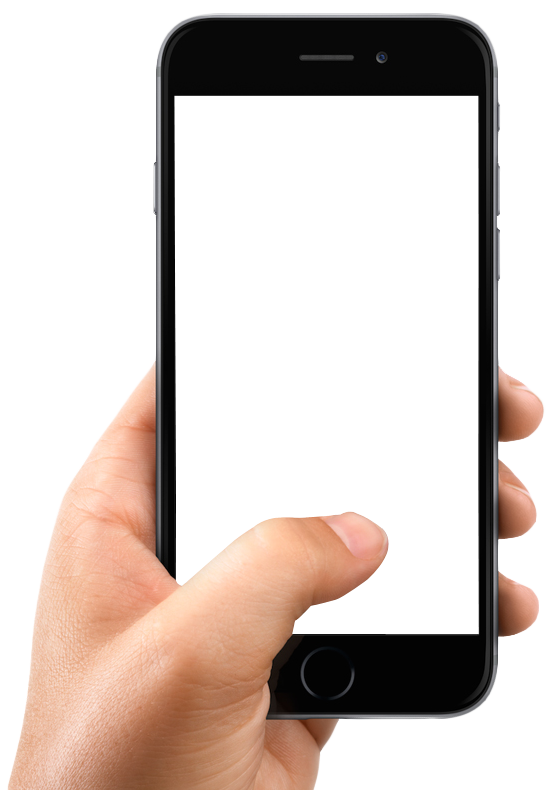 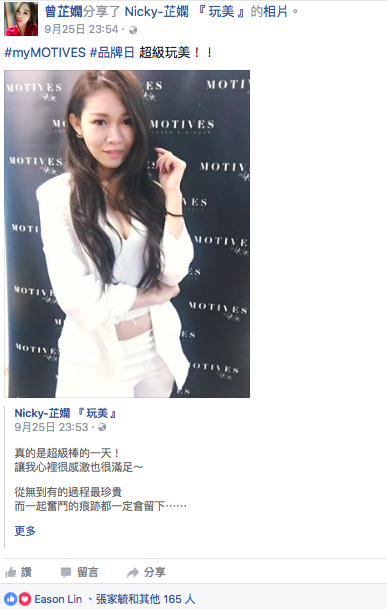 Sharing:Showcasing her TransformationProfessionalism in Motives®Results:Party guests increasedRaise interest
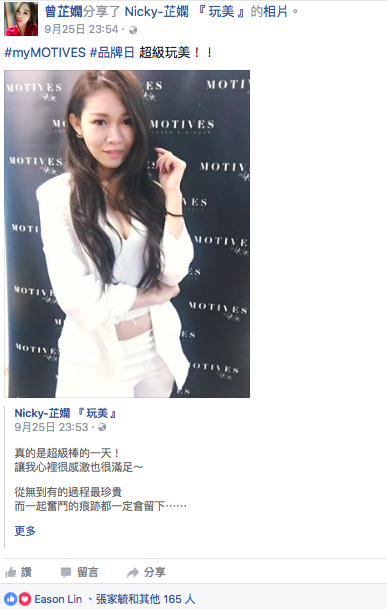 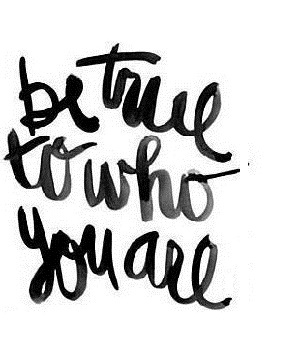 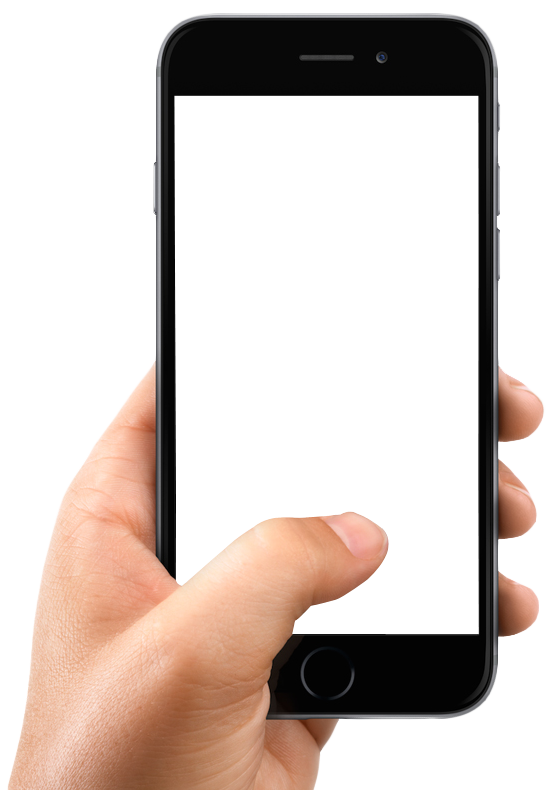 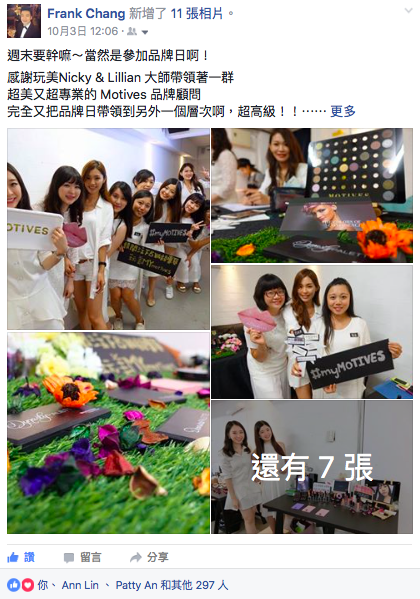 Sharing:Weekend ActivitiesMotives®Results:Retail during PartyRaised Interest, Appointments
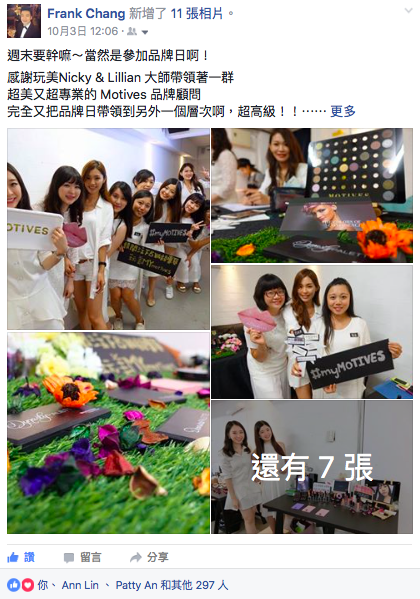 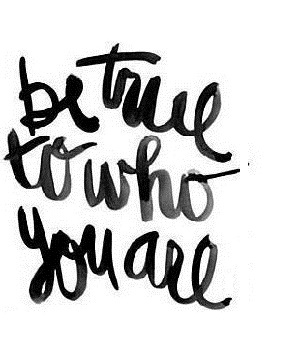 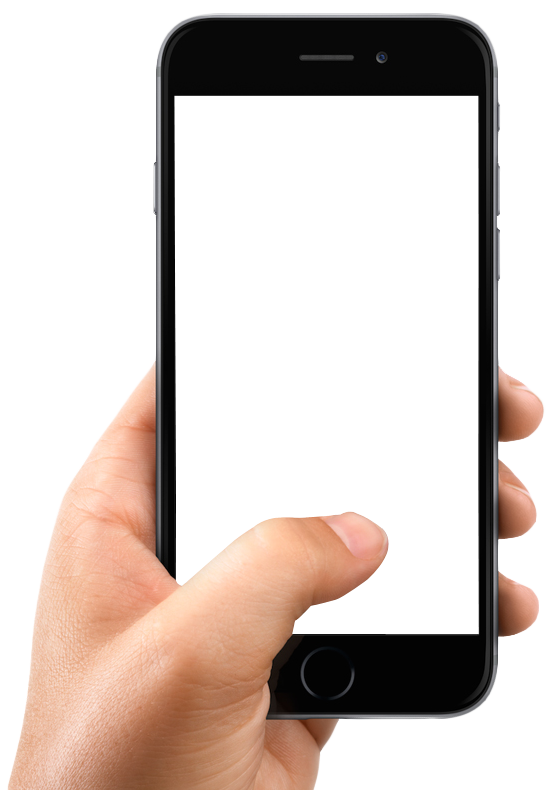 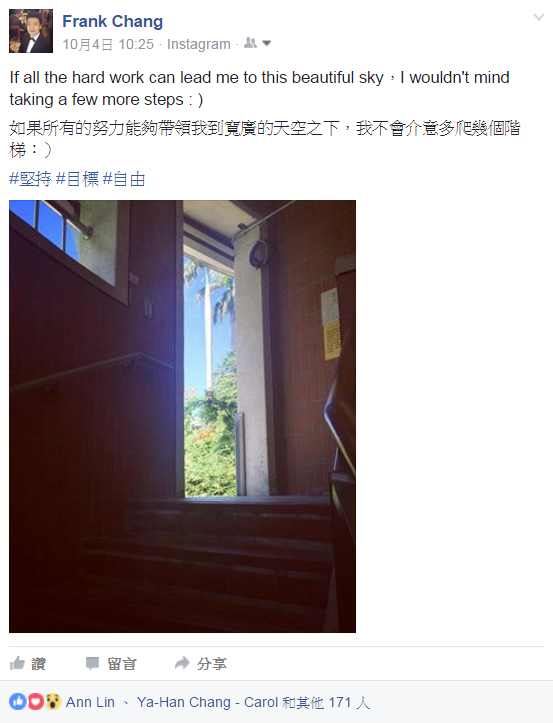 Sharing:Pictures I tookPositive quotesResults:Not Aiming for any resultsFEELS GOOD
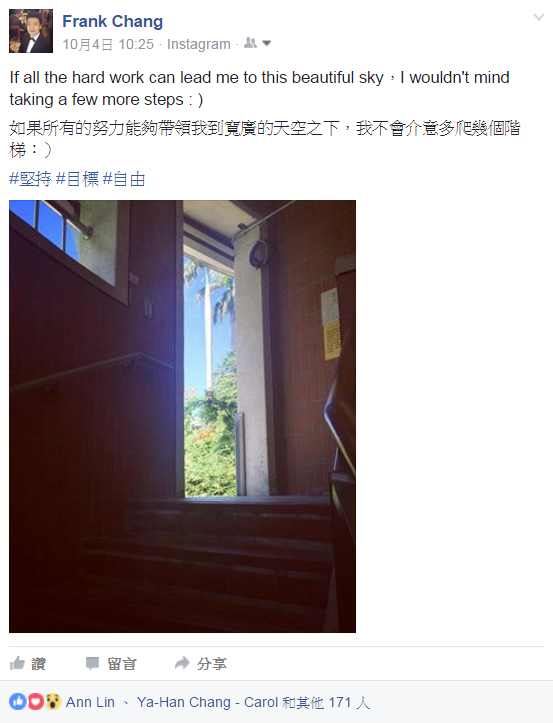 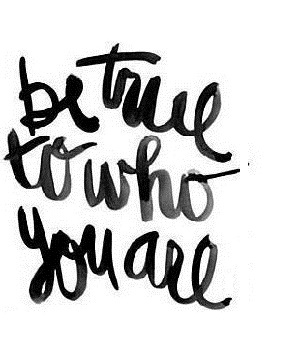 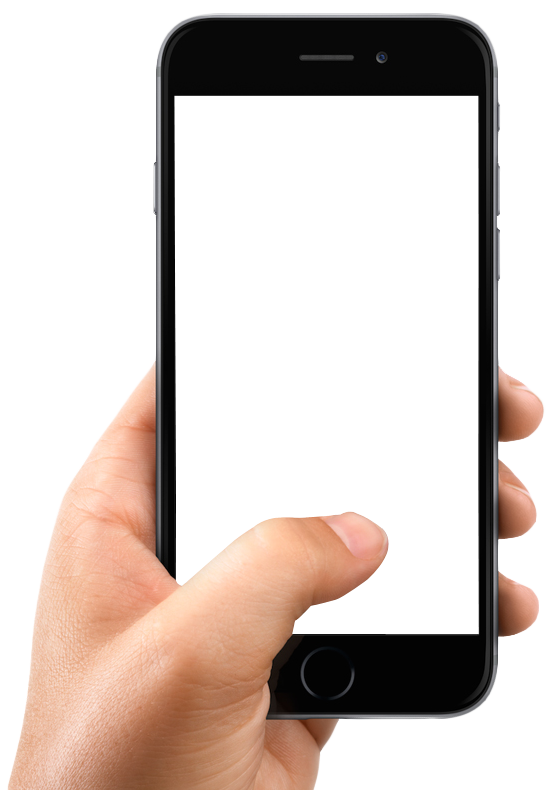 Sharing:True Product TestimonialResults:12 Tubes of FIXX™ Thick Hair Shampoo and Conditioner
Place orders (India) at GLOBAL.SHOP.COM
5 Bottles of ROYAL SPA™ Chamomile Shampoo
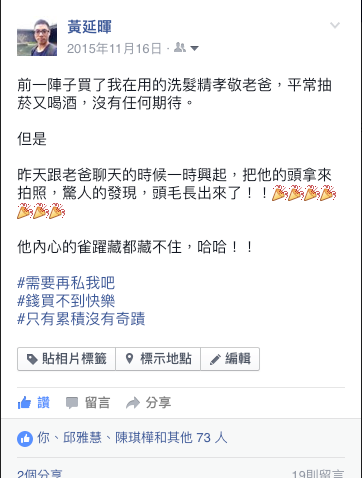 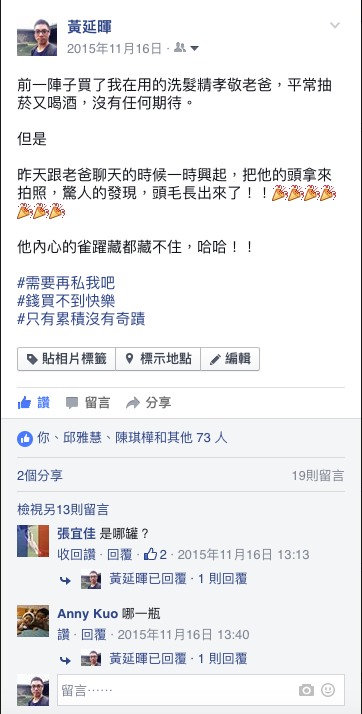 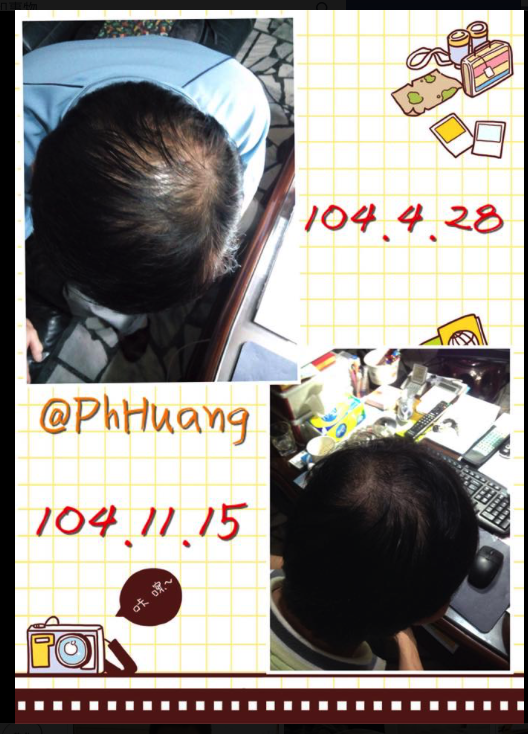 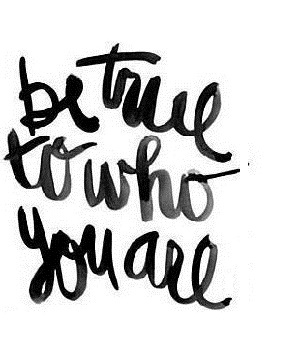 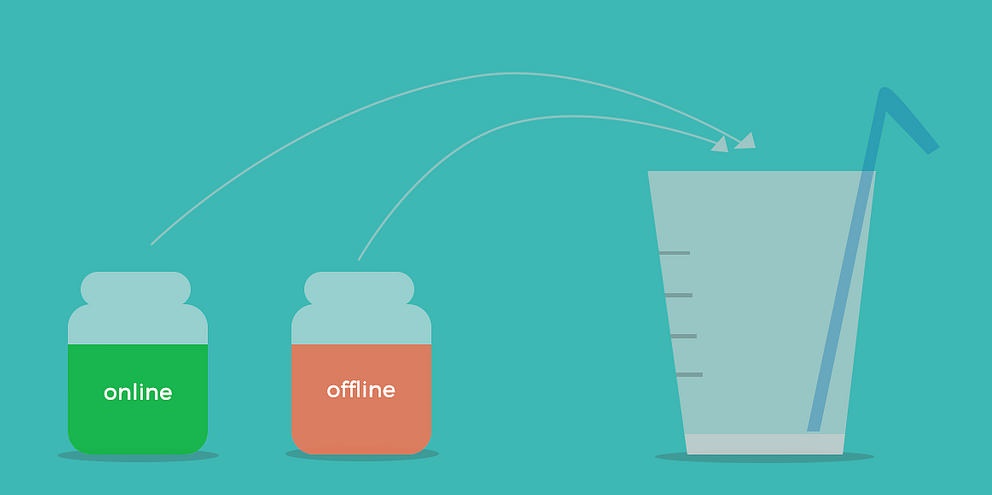 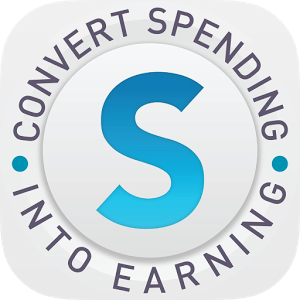 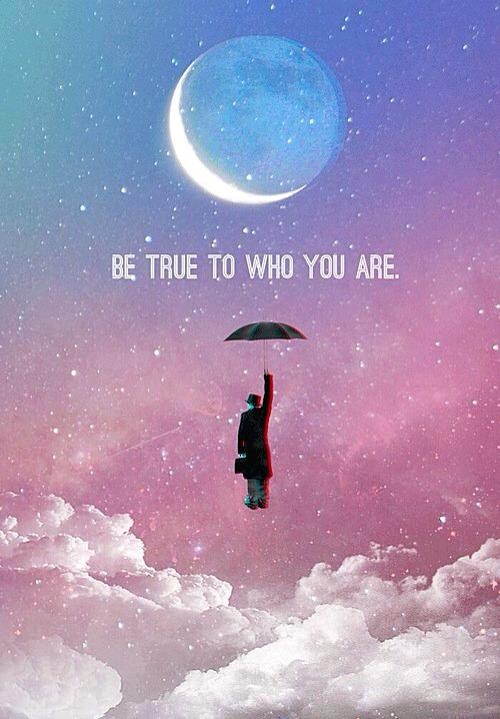 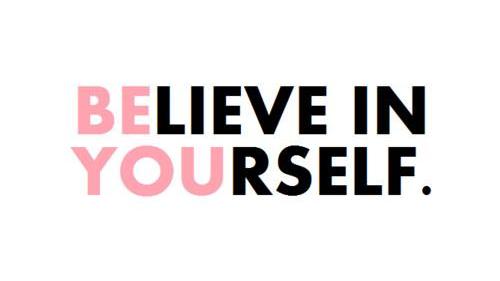 BELIEVE INYOURSELF.